انسان با خود بیگانه
سعید پردل
محمدحسین بیات
با خود بیگانگی چیست؟
با خود بیگانگی به معنای بی خویشتنی ، خود باختگی و خود فراموشی است.
معنی لغوی
ریشه کلمه
کاربرد اولیه این واژه در اقتصاد بود اما از قرن هجدهم وارد حوزه های فلسفه،جامعه شناسی و روانشناسی شد.
نظام فلسفی هگل
در  دیدگاه هگل خود آگاهی امری تاریخی است،به این معنا که انسان در مقطع خاصی از تاریخ و درپی رشد عقلی ،به شناخت عقلی خود نائل میشود.
Marxism
با خود بیگانگی در مکتب مارکسیسم
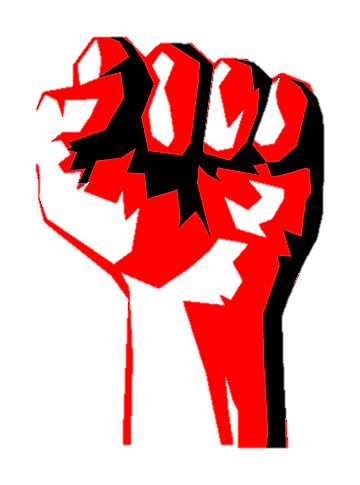 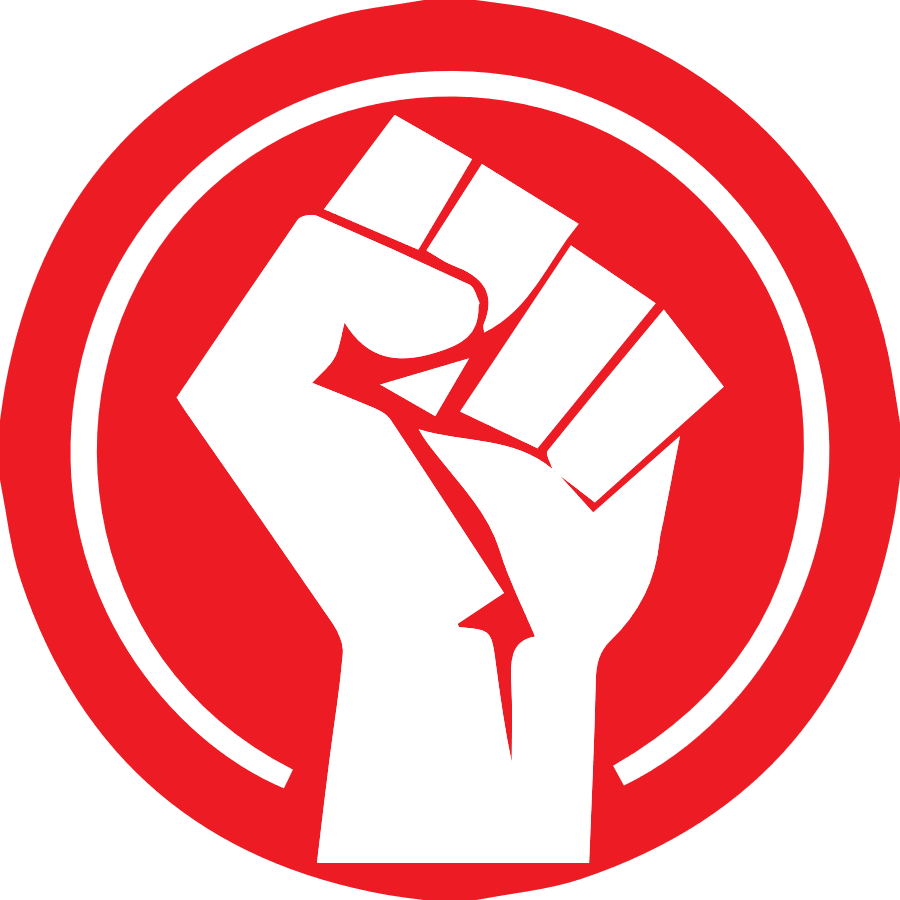 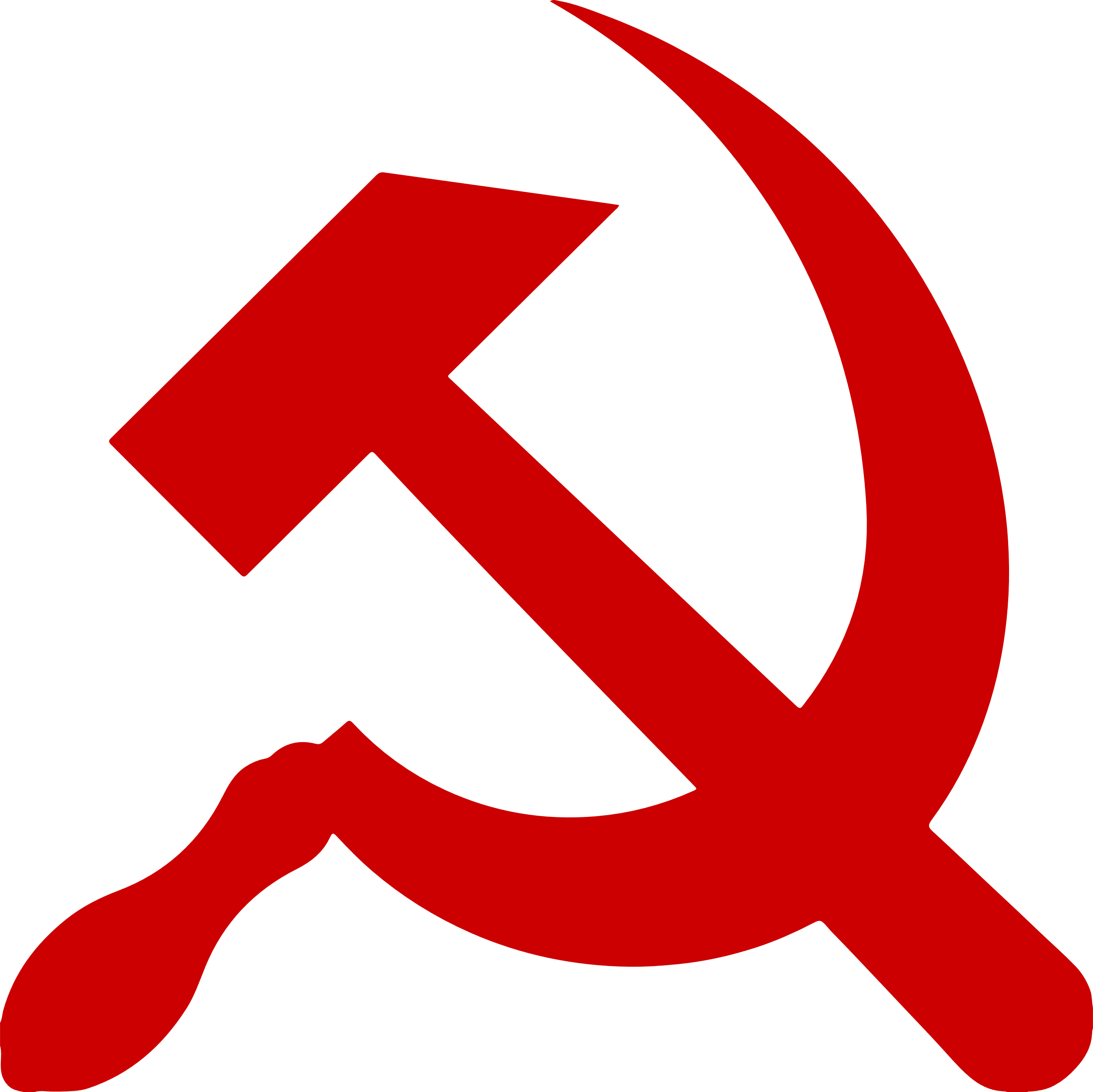 از دیدگاه مارکس، باخود بیگانگی مانند سایر مفاهیم اجتماعی معلول شرایط اقتصادی و روابط تولیدی است. از این دیدگاه انسان از طریق کار و آفریده اش ساخته می شود.
در نتیجه از خود بیگانگی نیز فاصله افتادن میان انسان و محصول کارش است. براساس این نظریه باخودبیگانگی از ویژگی های دنیای سرمایه داری است وتنها راه مقابله با آن الغای مالکیت خصوصی است.
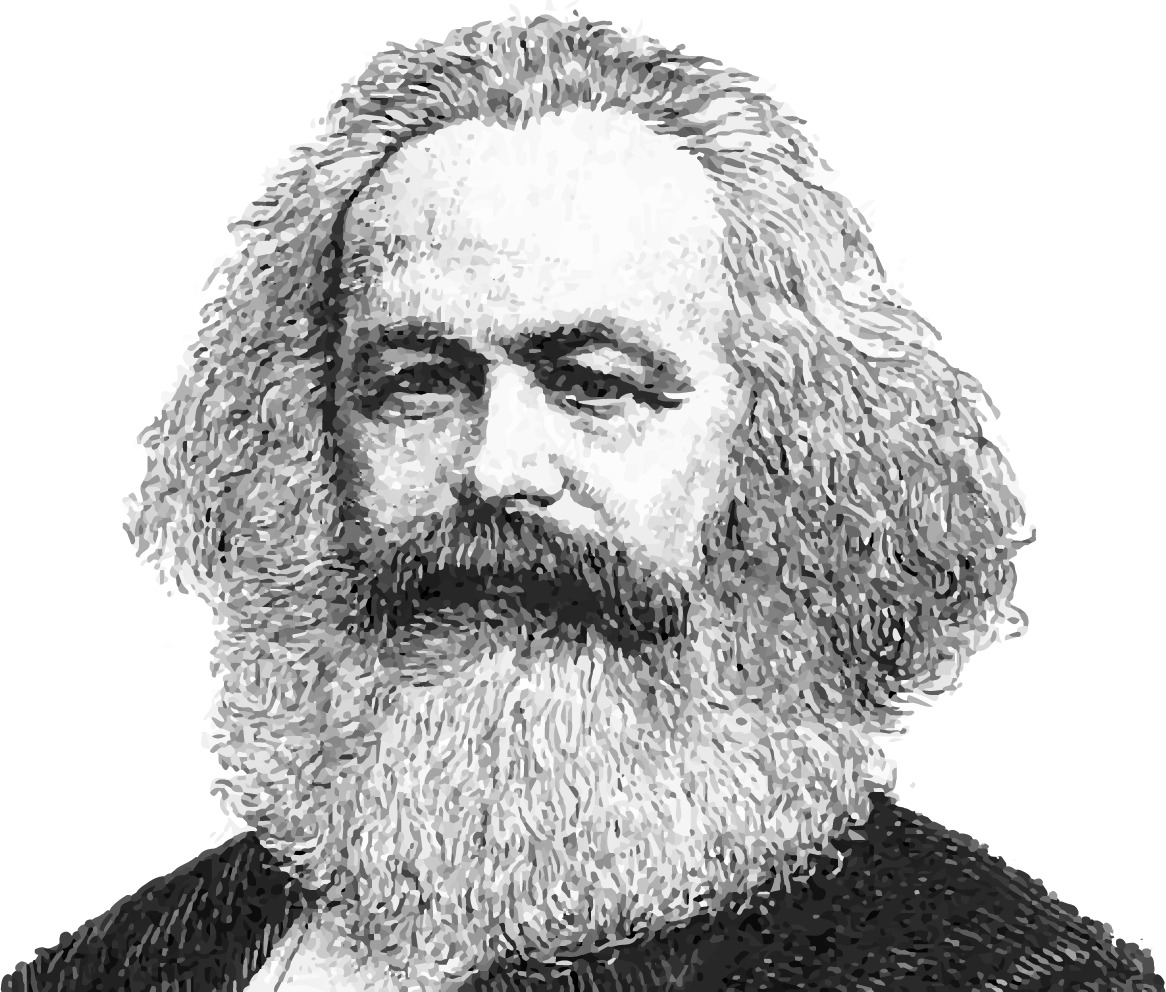 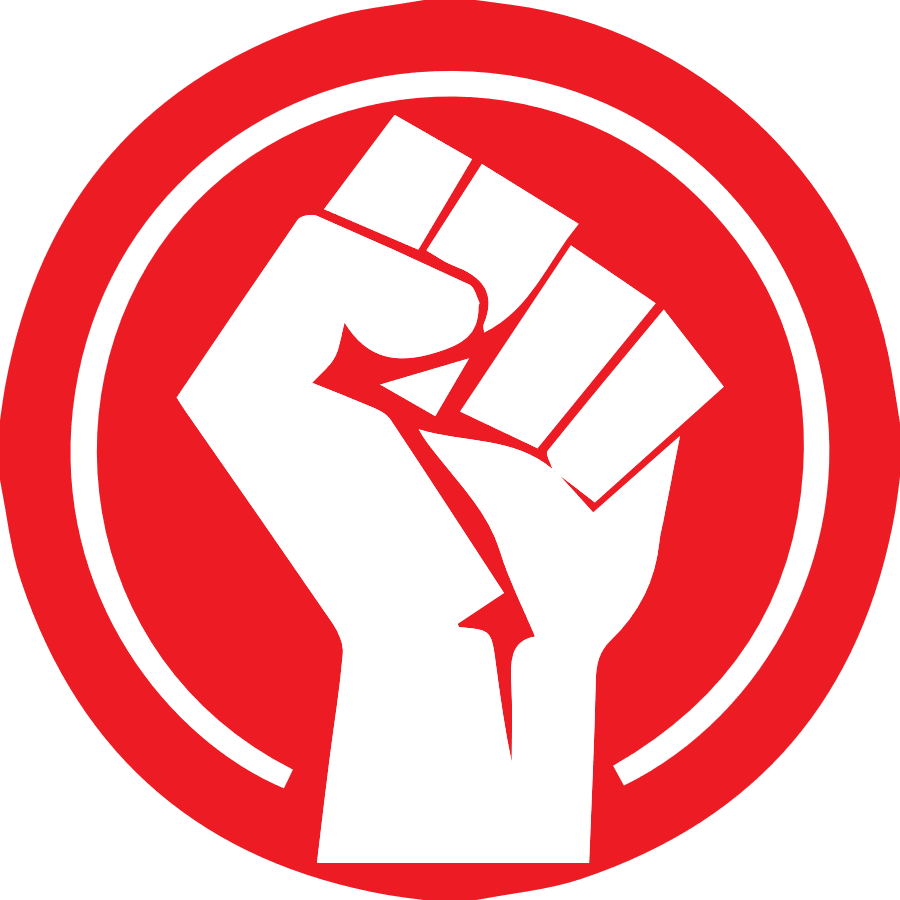 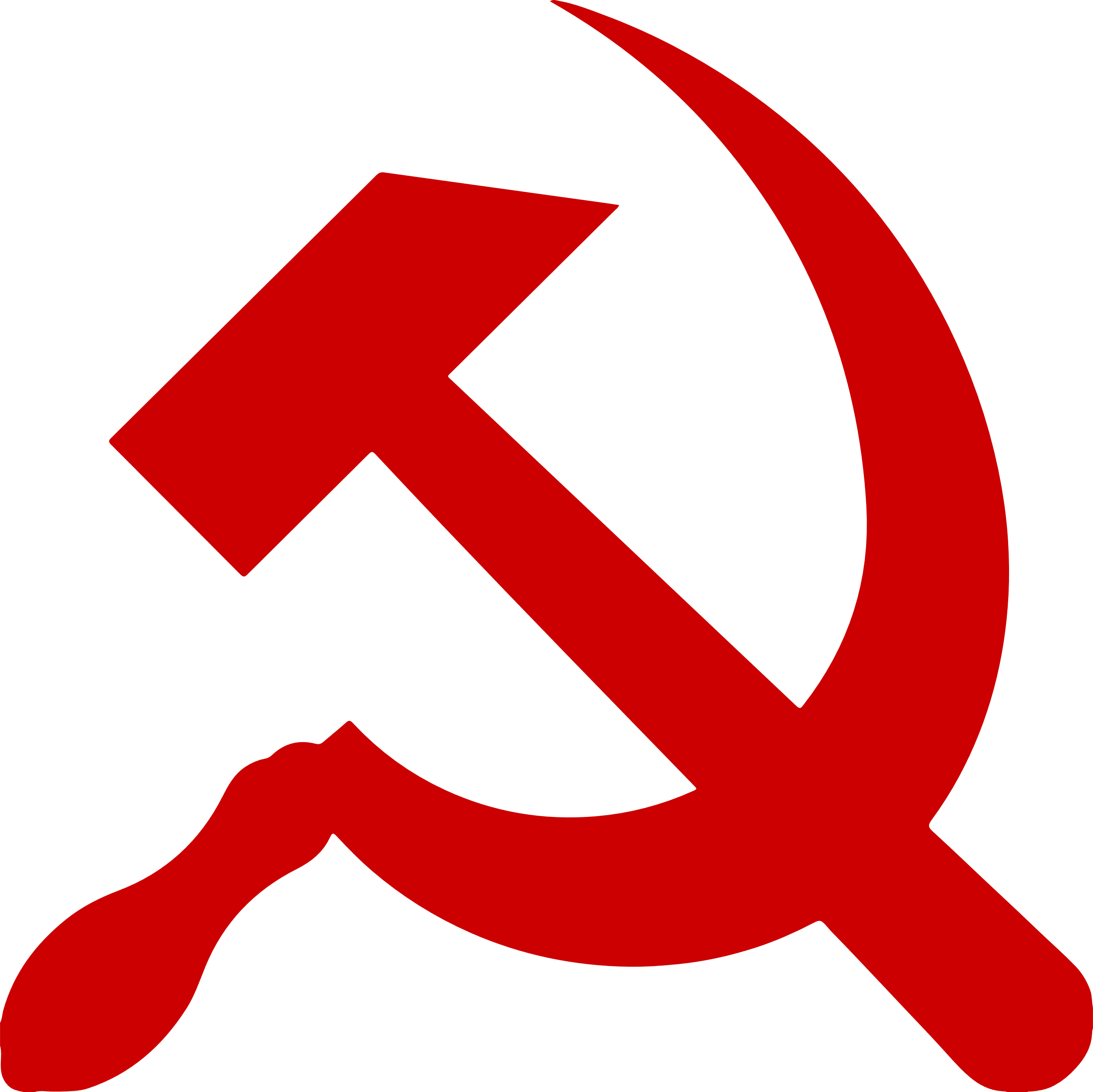 پس از فیلسوفان این مفاهیم در جامعه شناسی و روانشناسی نیز رواج یافت وپیامد های انتقاد از مدرنیته در آثار بسیاری از نویسندگان مانند الیوت ،پاوند و کافکا آمده است .در عرصه هنر وسینما نیز فیلم های متعددی در اعتراض به نظام صنعتی ساخته شده است مانند عصر جدید چاپلین.
اگزیستانسیالیسم ، مسیحیت مدرن
وباخود      بیگانگی
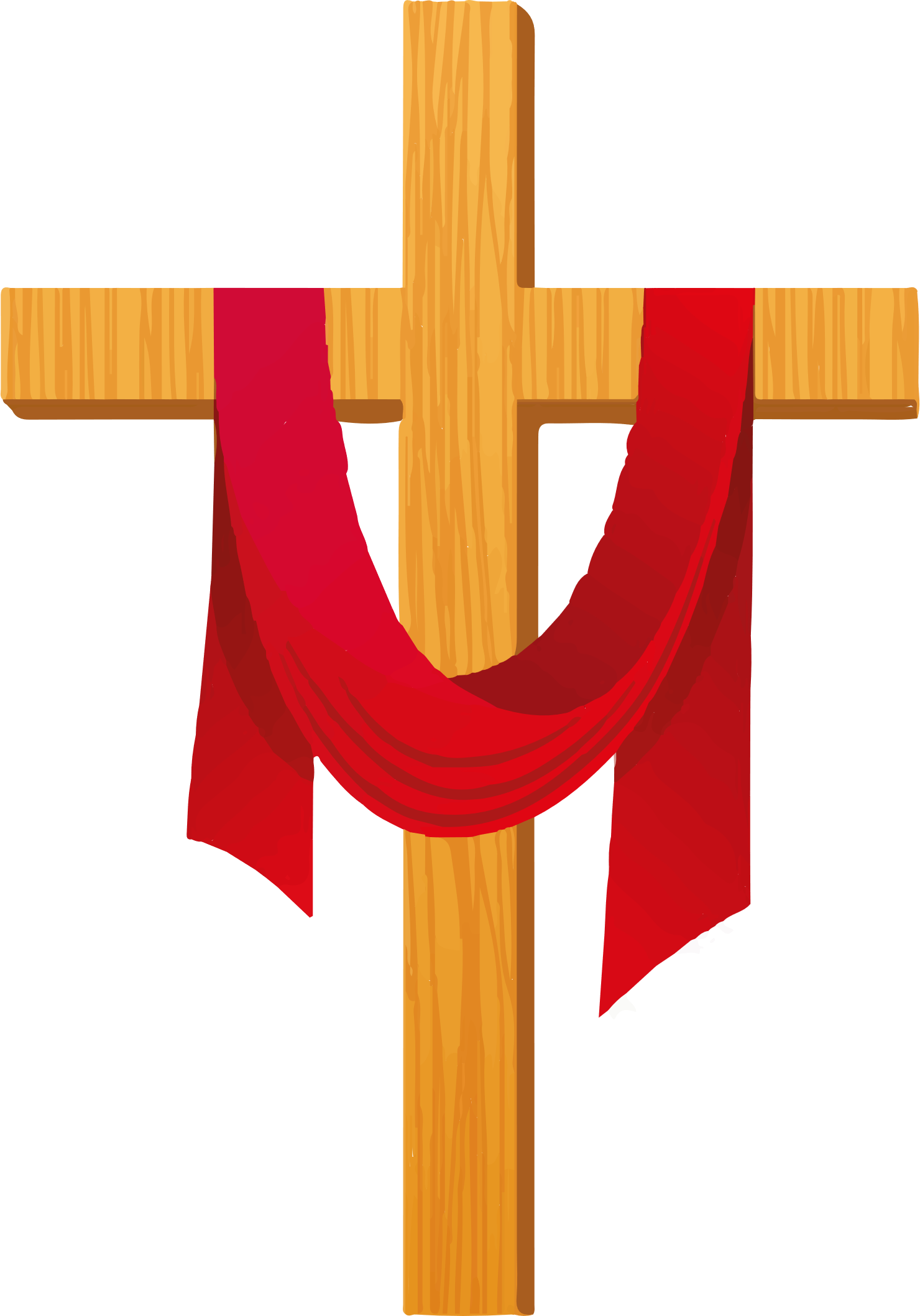 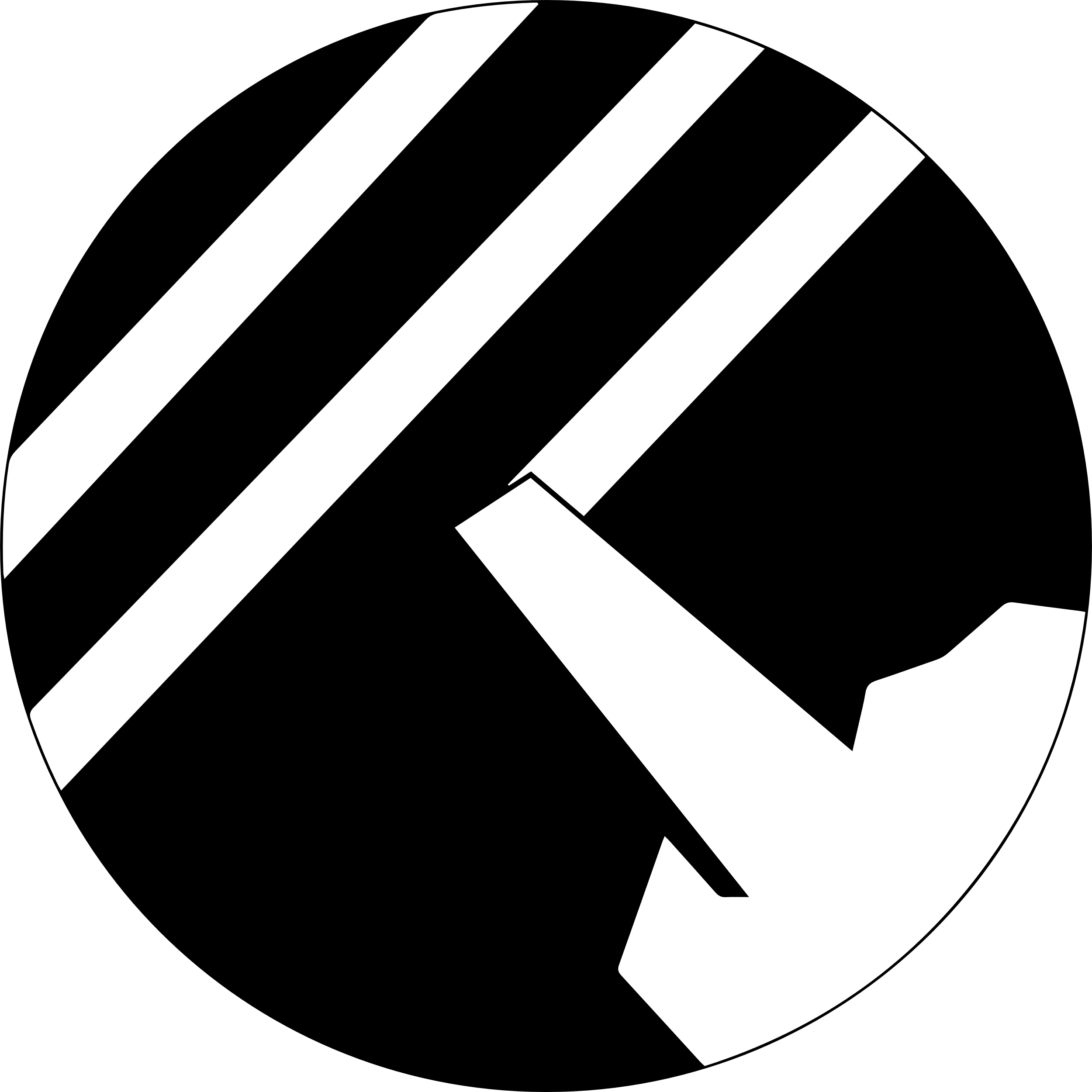 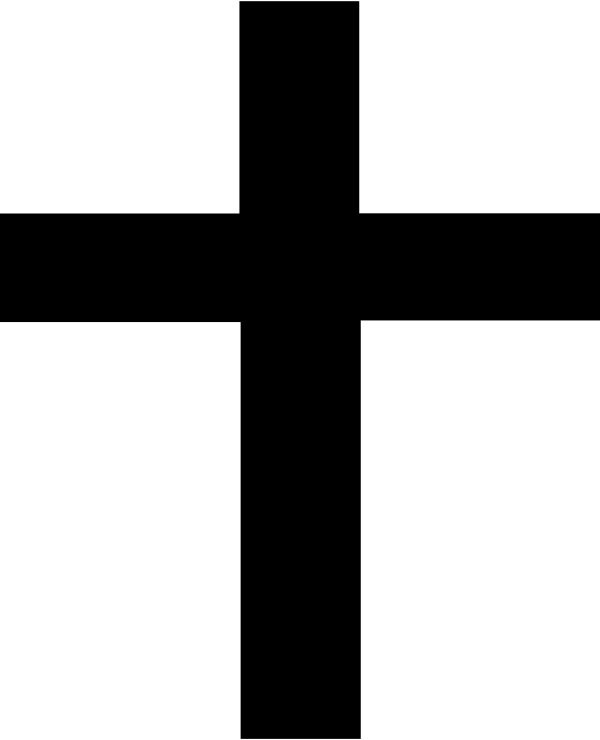 در میان مکتب های فکری معاصر اگزیستانسیالیسم بیش از دیگر مکاتب به مسئله بیگانگی با خود پرداخته است.
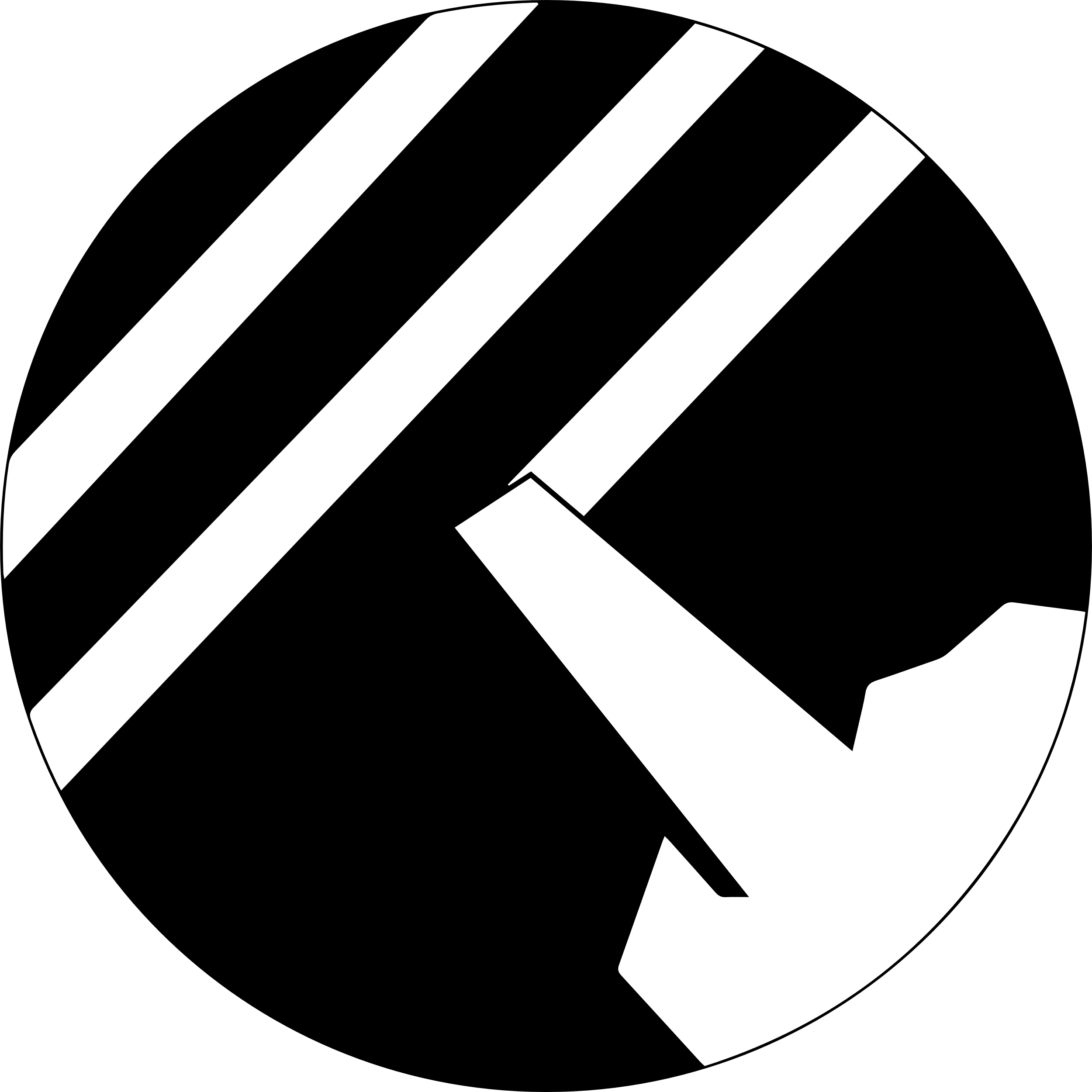 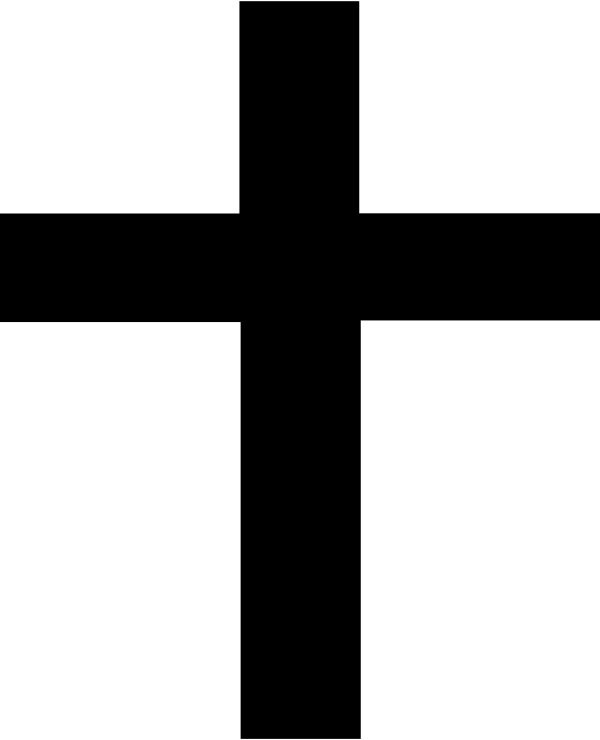 هایدگر از فیلسوفان اگزیستانسیالیست
هایدگر دراین باره میگوید:انسان دارای دونوع وجود حقیقی و غیر حقیقی است وانسان سقوط کرده دارای وجود غیر حقیقی است.
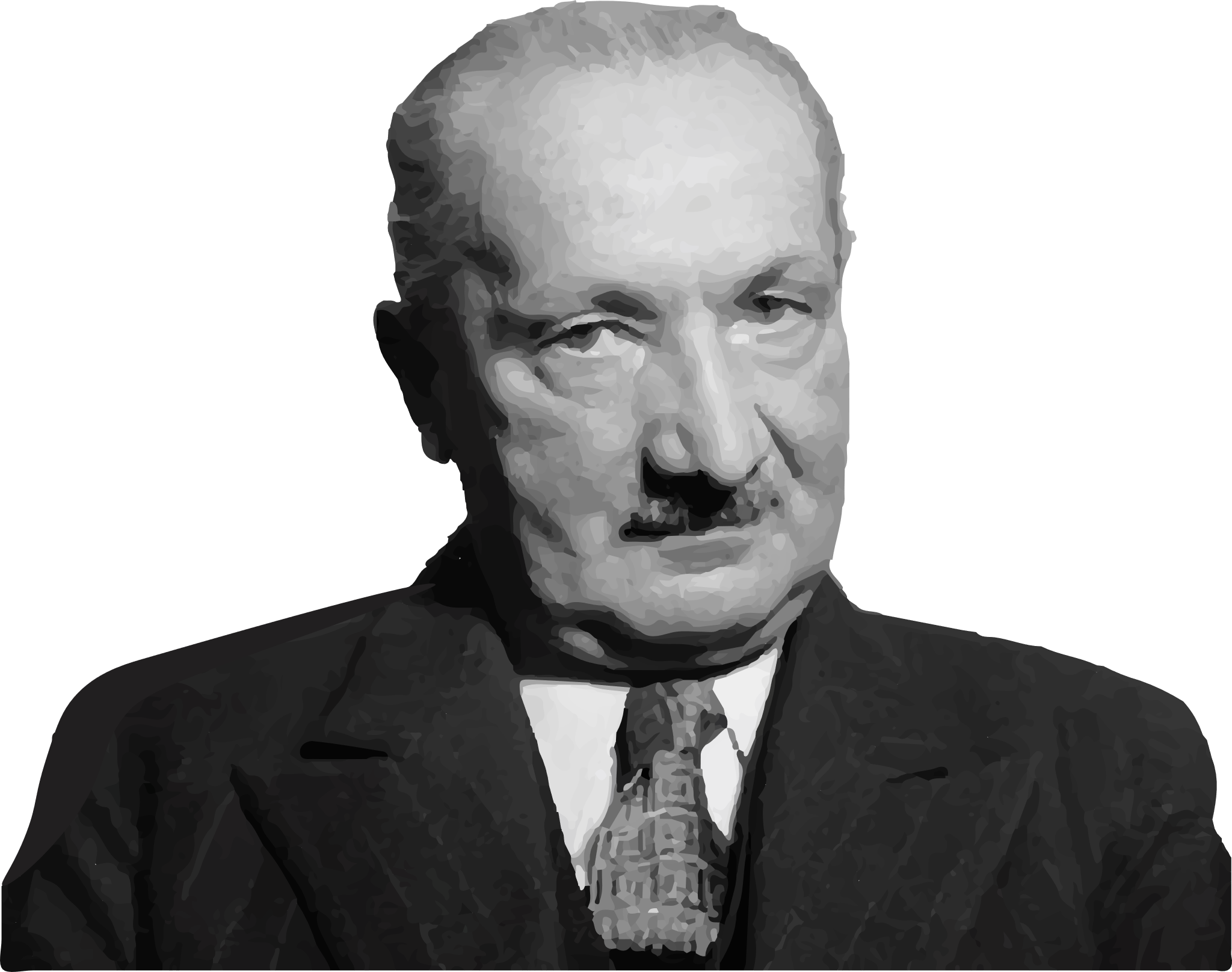 خلاصه دیدگاه وی: وجود اصیل انسان از این عالم نیست بلکه در آن سقوط کرده وباید با آن کنار بیایدوهرچه بیشتر سقوط کند بیشتر از خویشتن فاصله میگیرد.
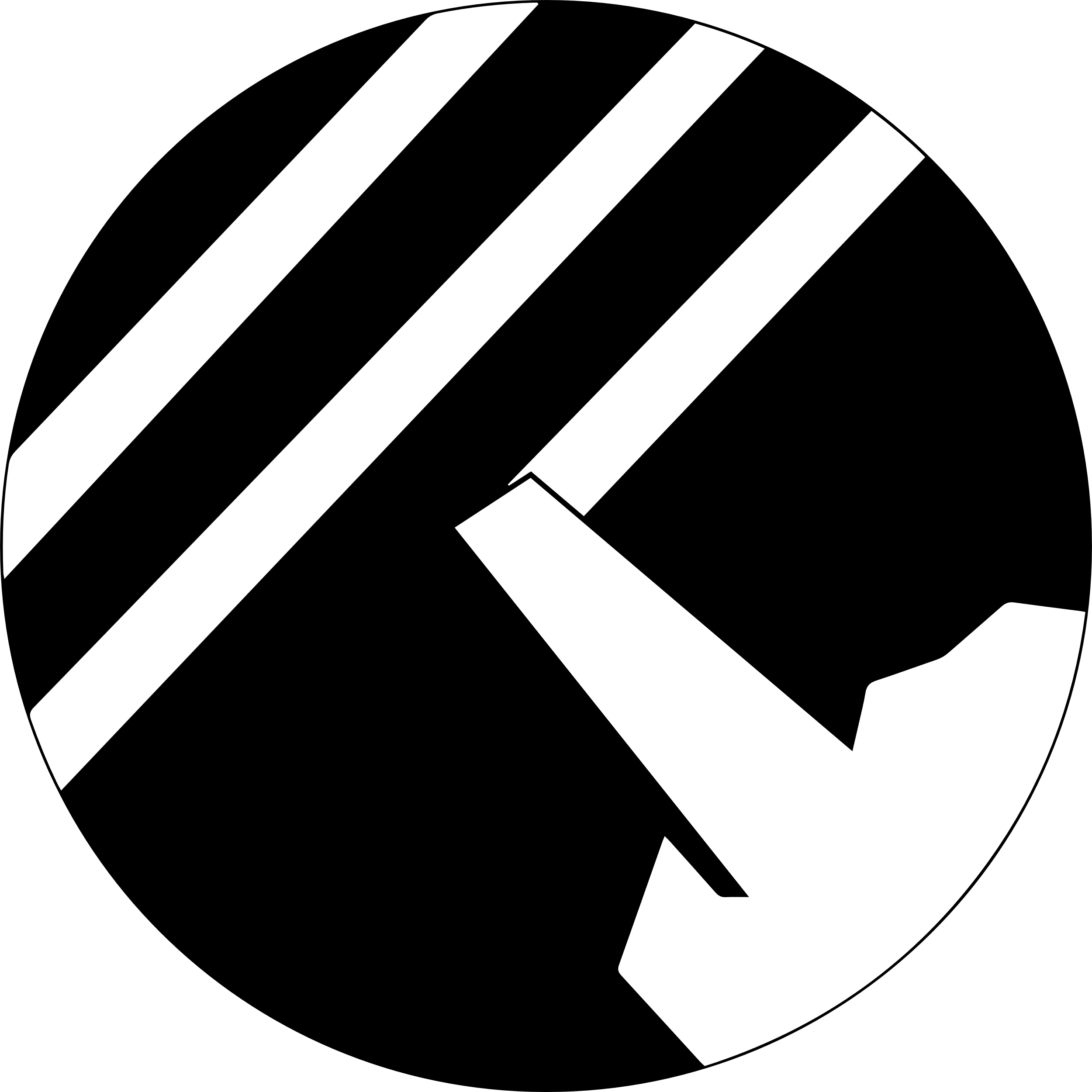 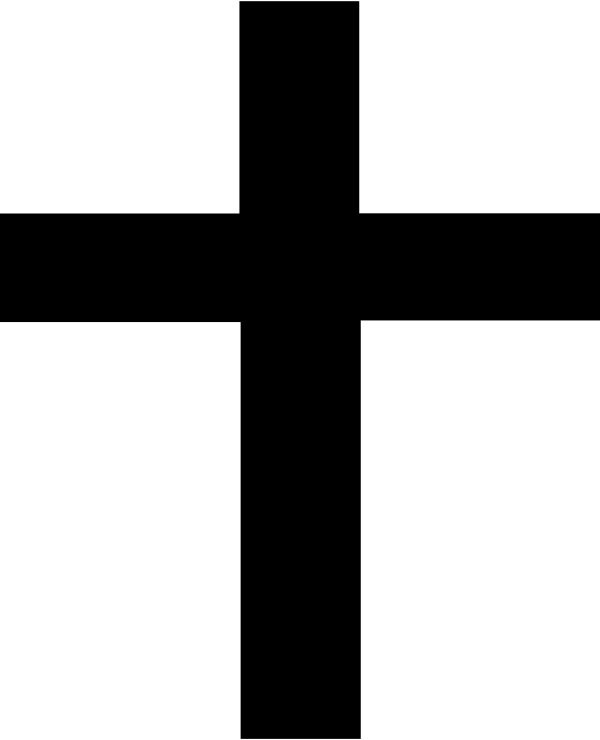 دو جنبه سقوط از منظر این دیدگاه: یکی سقوط در عالم که انسان با اشیا ارتباط برقرار می کند ودر کنار آنها میکوشد به آرامش برسدودیگری سقوط در جمع که انسان سعی می کند با ارتباط با دیگران ،مسئولیت تصمیم گیری را از خود سلب کند. این امر موجب شخصیت زدایی انسان میشود به همین دلیل اگزیستانسیالیست ها انسان را از توده ای شدن ومیان مایگی در جمع بر حذر می دارند.
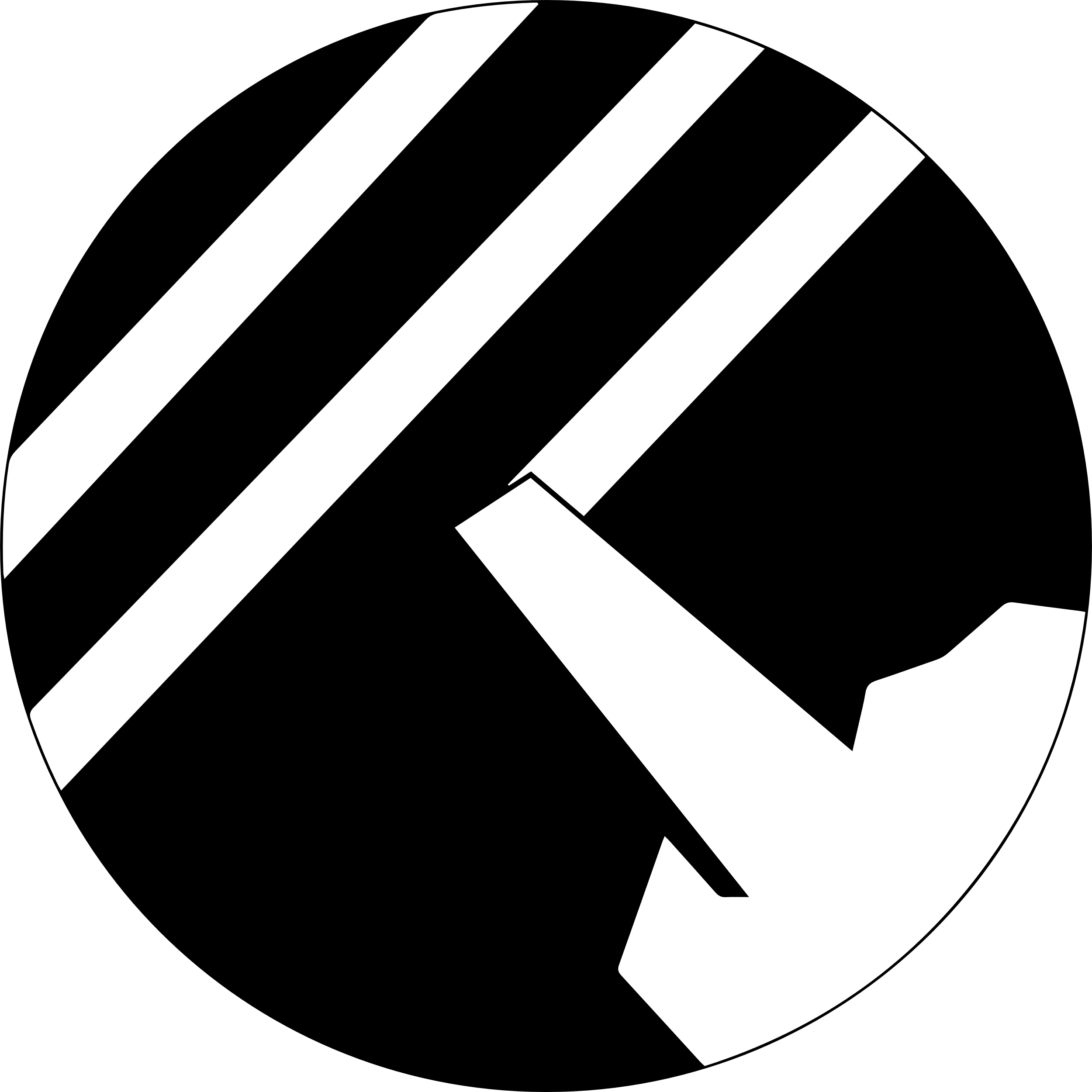 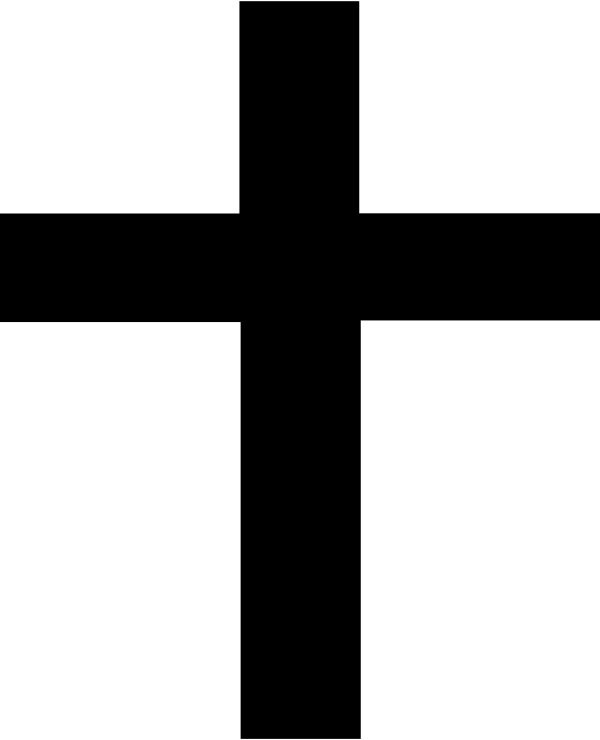 از منظر این دیدگاه،آرامشی که انسان از طریق انس با جهان وفنا در جمع به دست می آورد،
آرامشی خالص نیست وبه دلیل وجود حقیقی انسان این آرامش همراه با دلشوره است.
ازآنچه گفته شد میتوان نتیجه گرفت که در این مکتب،از خود بیگانگی امری همگانی است اما شدت وضعف آن به انسان های مختلف بستگی دارد.
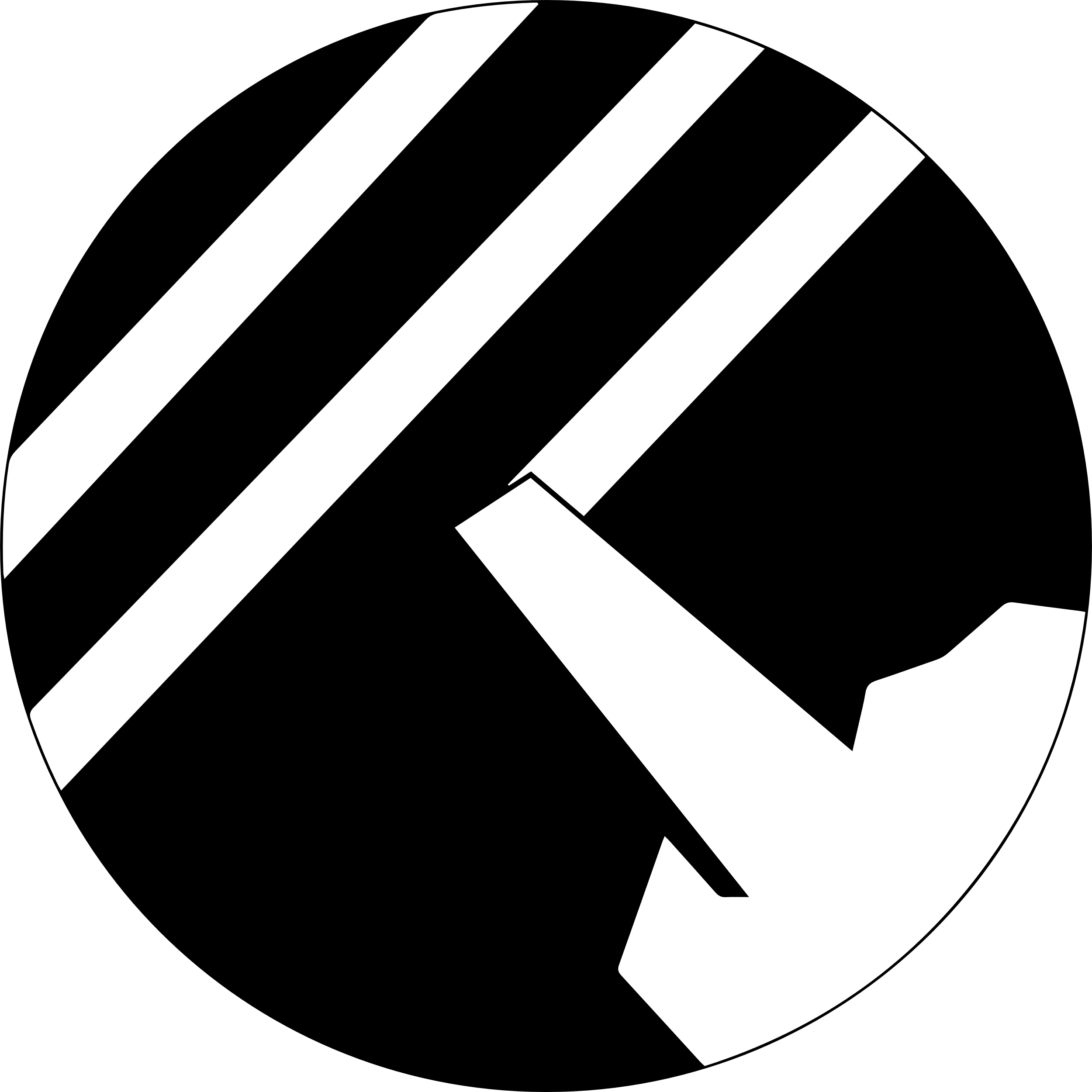 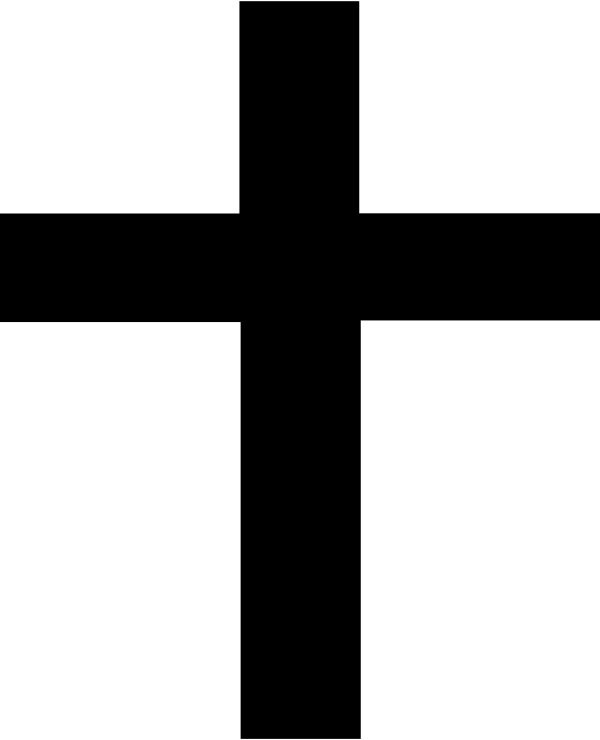 اشکال اساسی فلسفه اگزیستانسیالیسم
این مکتب اساساً ماهیت ویژه ای برای انسان قائل نیست.اگر انسان دارای حقیقتی خاص نباشددور افتادن و بیگانگی از آن هیچ معنایی نخواهد داشت.
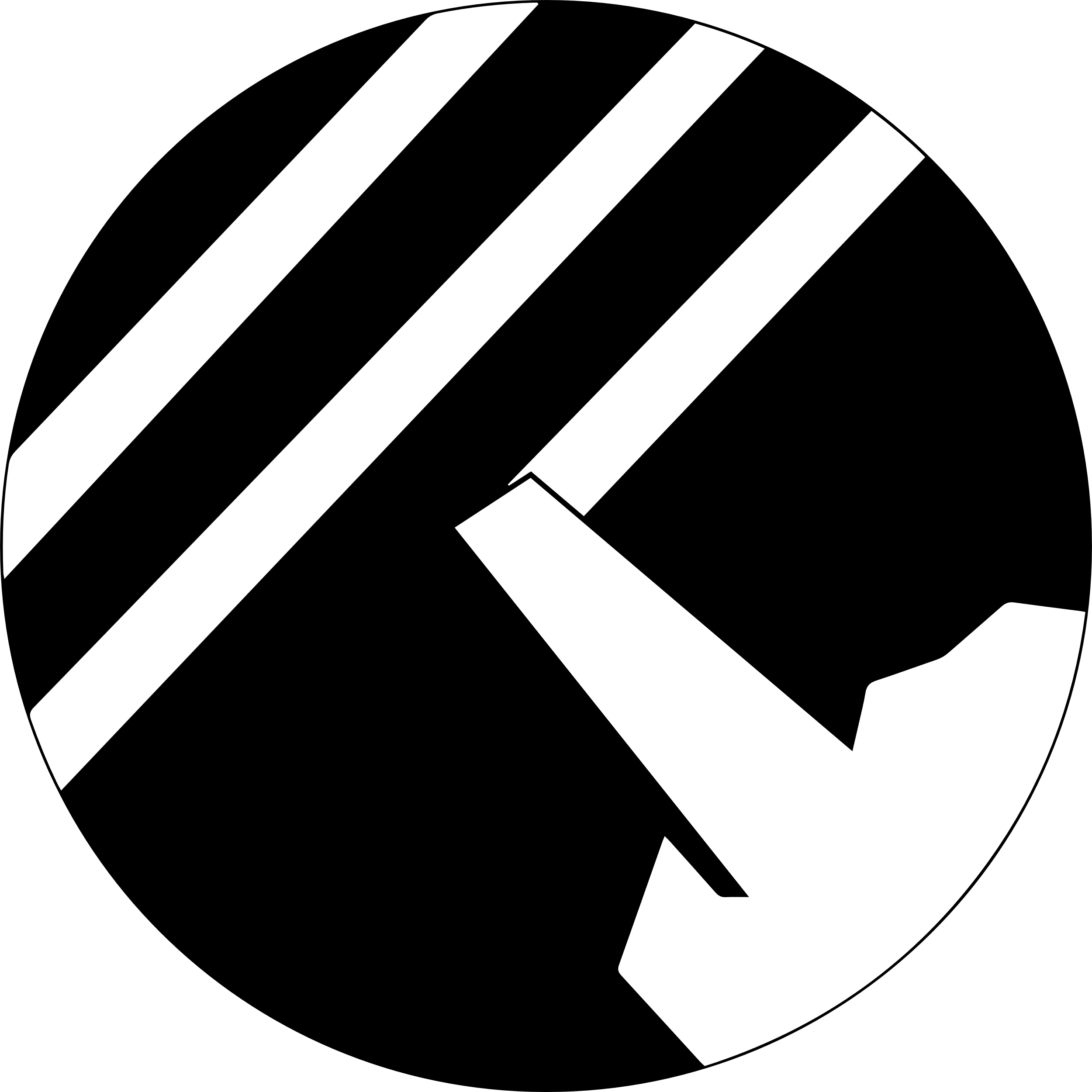 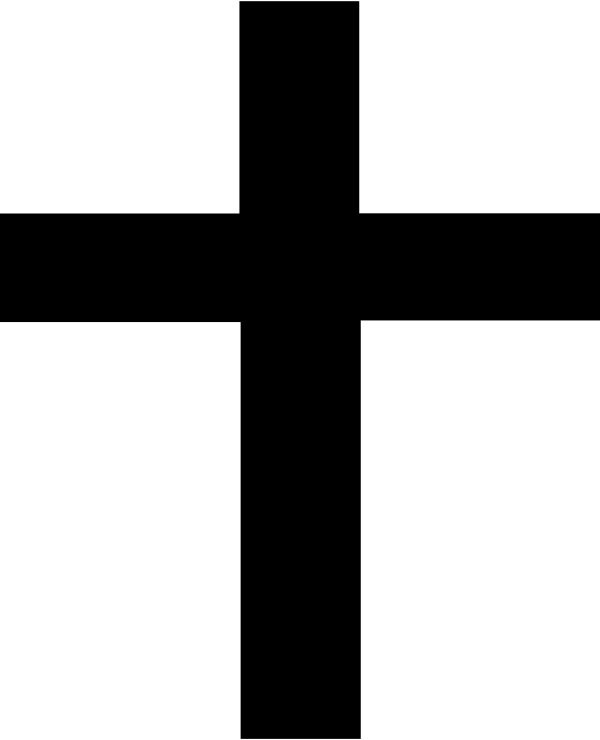 تبیین مسیحیت با مفاهیم اگزیستانسیالیسم
برخی از متکلمان مسیحی معاصرکوشیده اند مسیحیت را با استفاده از مفاهیم اگزیستانسیالیسم تبیین کنند.از نظر آنان مفهوم(سقوط)با مسئله (هبوط)در ارتباط است.
از منظر آنان انسان دارای دوسرشت است:یکی ذات پاک پیش از هبوط ودیگری وجود گناه آلود پس از هبوط.انسان به طور ذاتی میل به گناه ندارد بلکه پس از هبوط چنین میلی پیدا می کند.از نظر مسیحیان ،از خود بیگانگی به معنای گناه ودوری از خدا است.
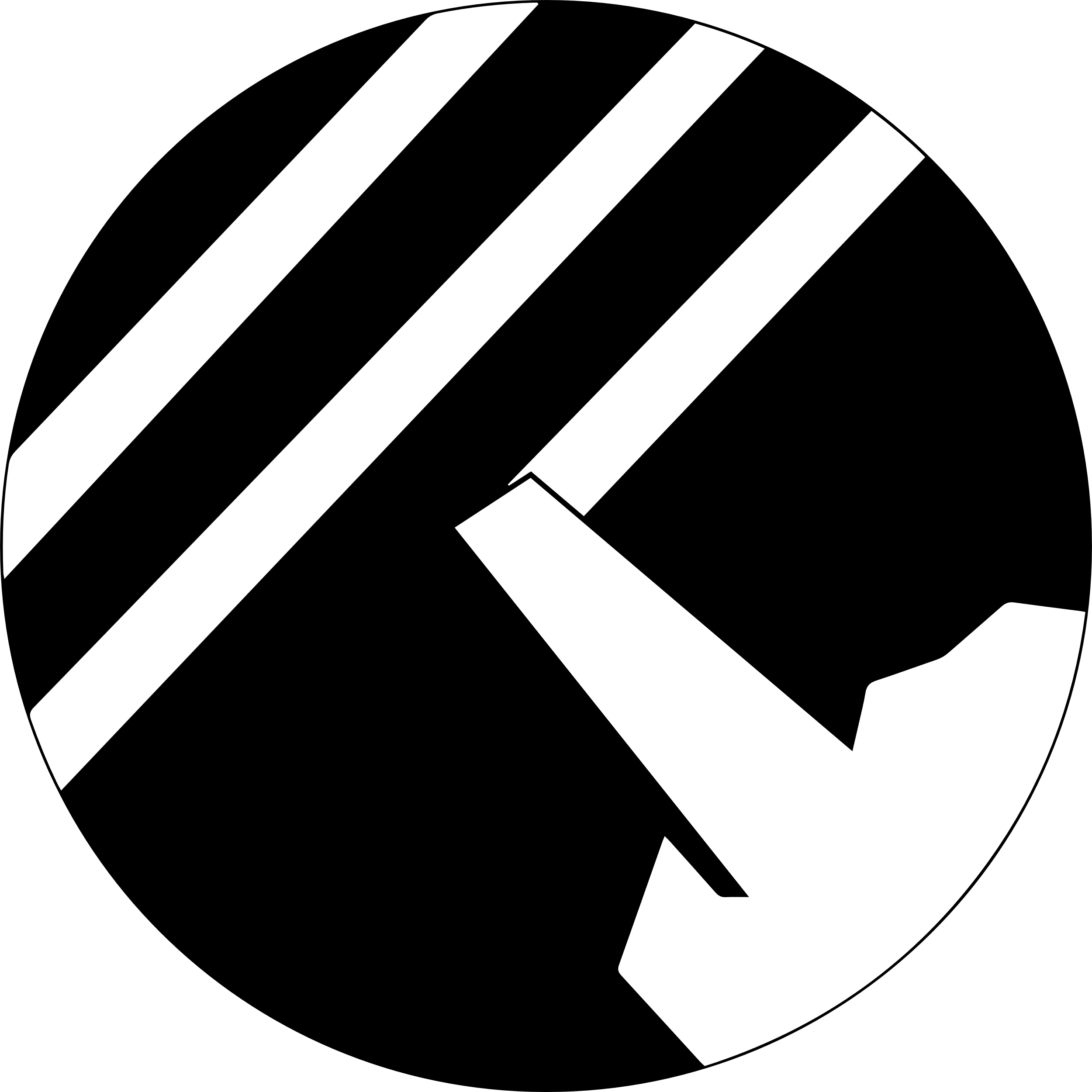 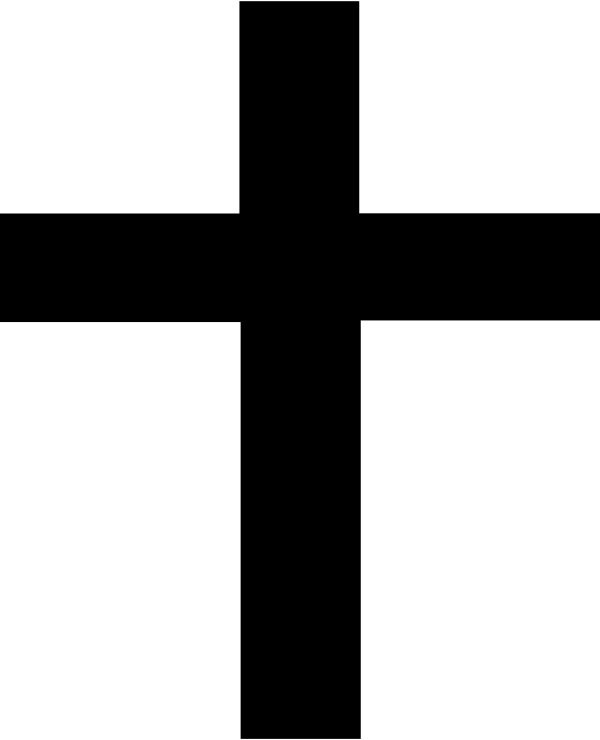 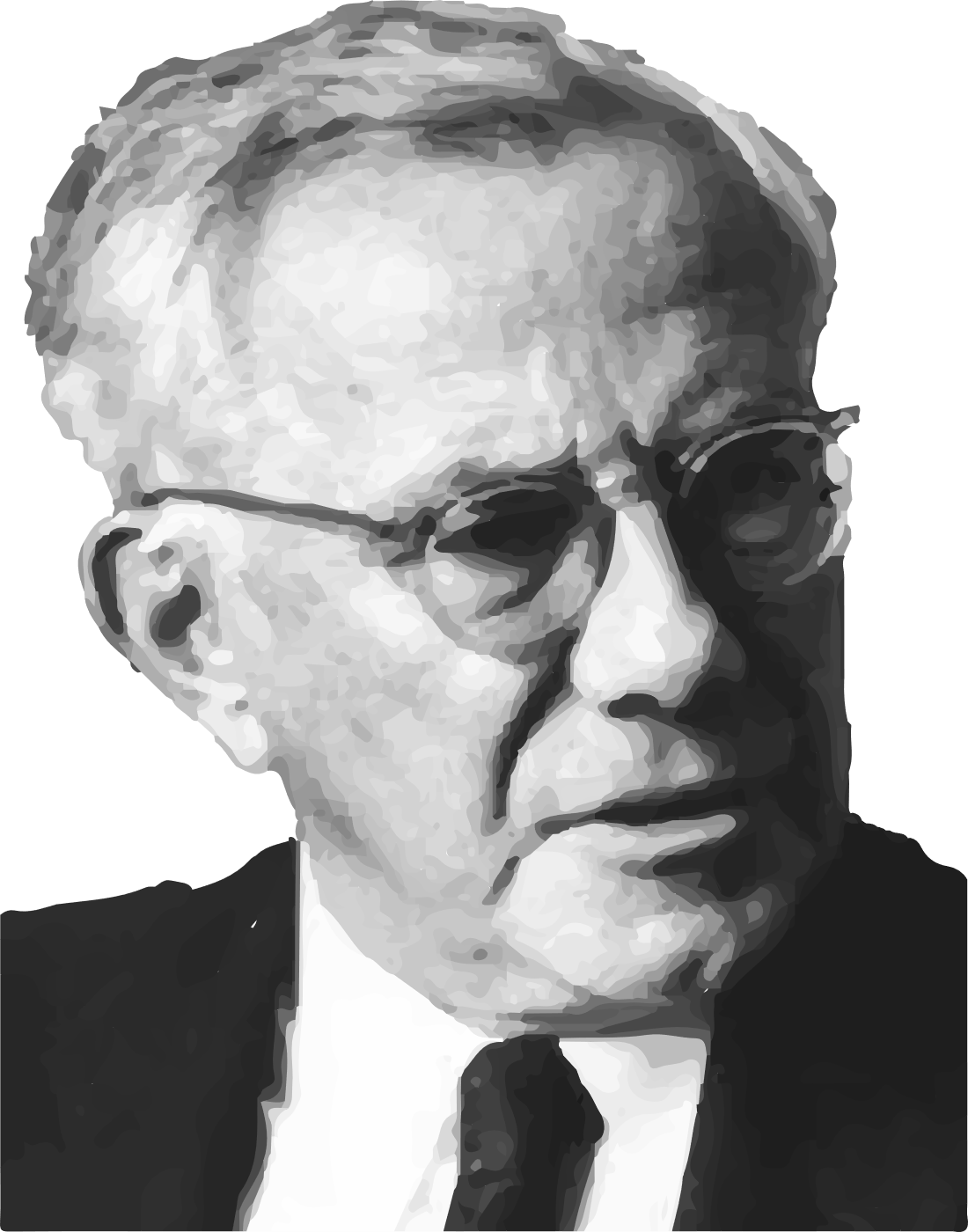 تیلیش،یکی از فیلسوفان مسیحی بی اعتقادی به خدا و عدم ایمان به او را از نشانه های باخودبیگانگی معرفی می کندو لطف الهی و عشق افاضه شده او راتنها راه غلبه بر بیگانگی می داند
Paul Tillich
1886 - 1965
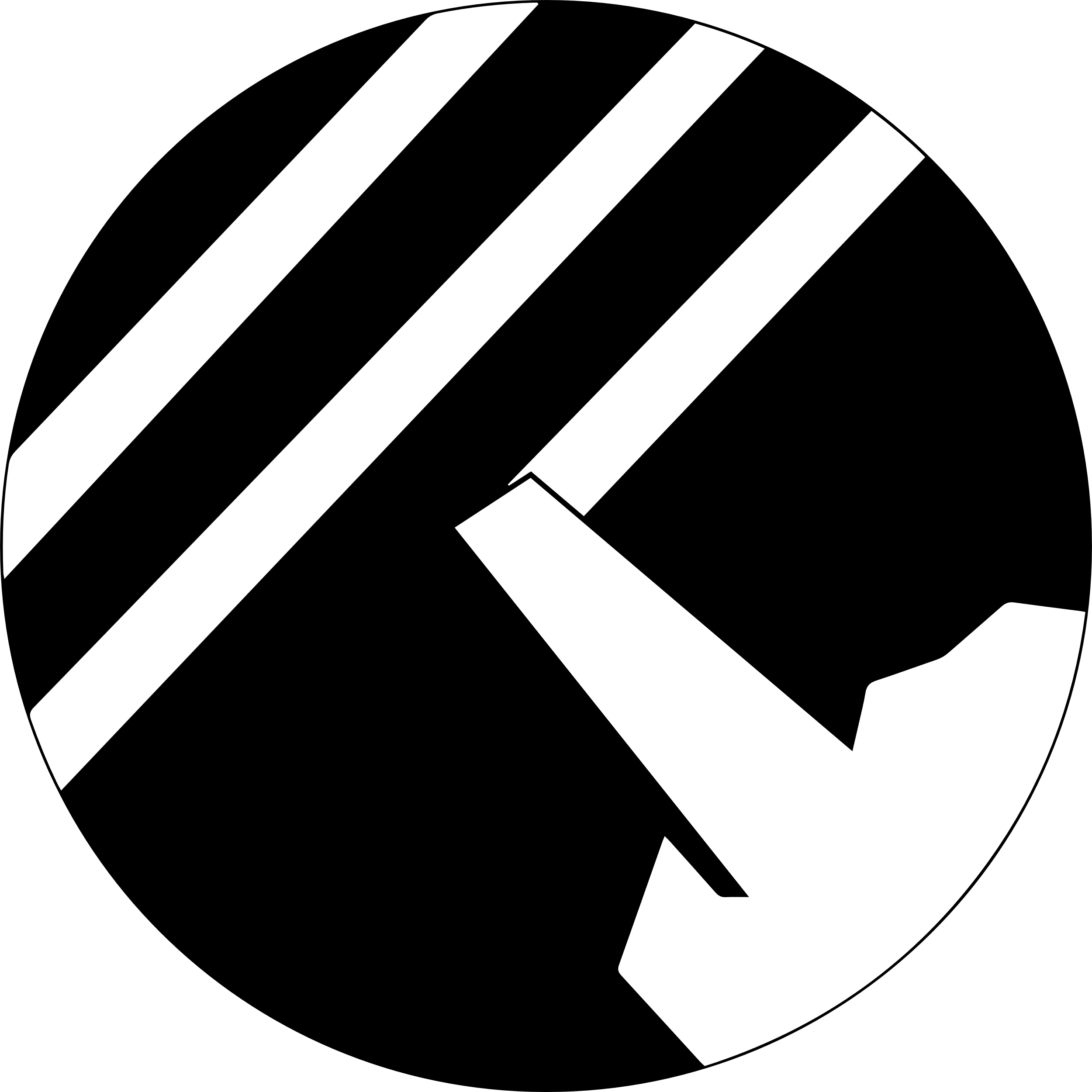 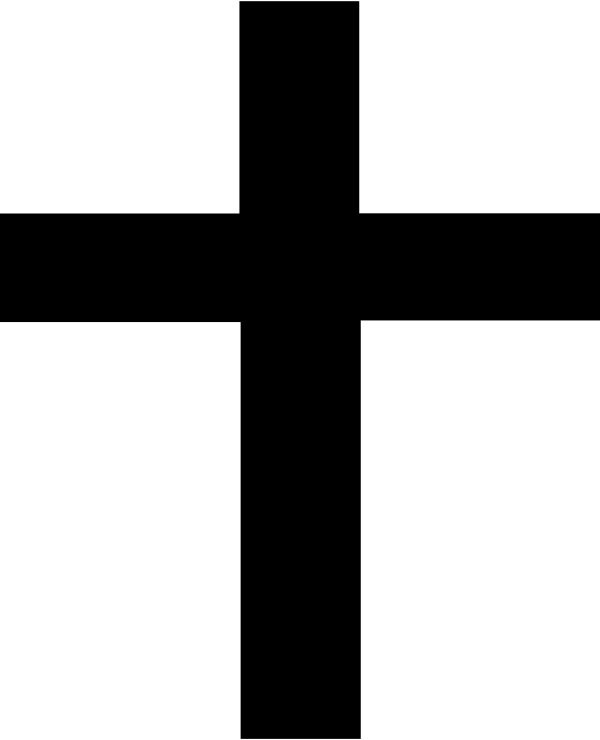 نظریه تیلیش و ارتباط آن با اسلام
این نظریه نزدیک به اسلام است اما اشکال اصلی آن این است که گناه را امری همگانی می داند.
بر اساس این نظریه ،گناه حضرت آدم که موجب رانده شدنش از بهشت شد ،به او اختصاص ندارد بلکه همگی انسانها در آن شریکند. به همین دلیل مسیحیت ،انسان را موجودی پلید و گناه کار
می داند که باعث می شود مسئله دل شورگی همگانی باشد.
تیلیش نیز بیگانگی انسان را نتیجه گناه اولیه وموروثی اش که منجر به هبوط شد می داند.
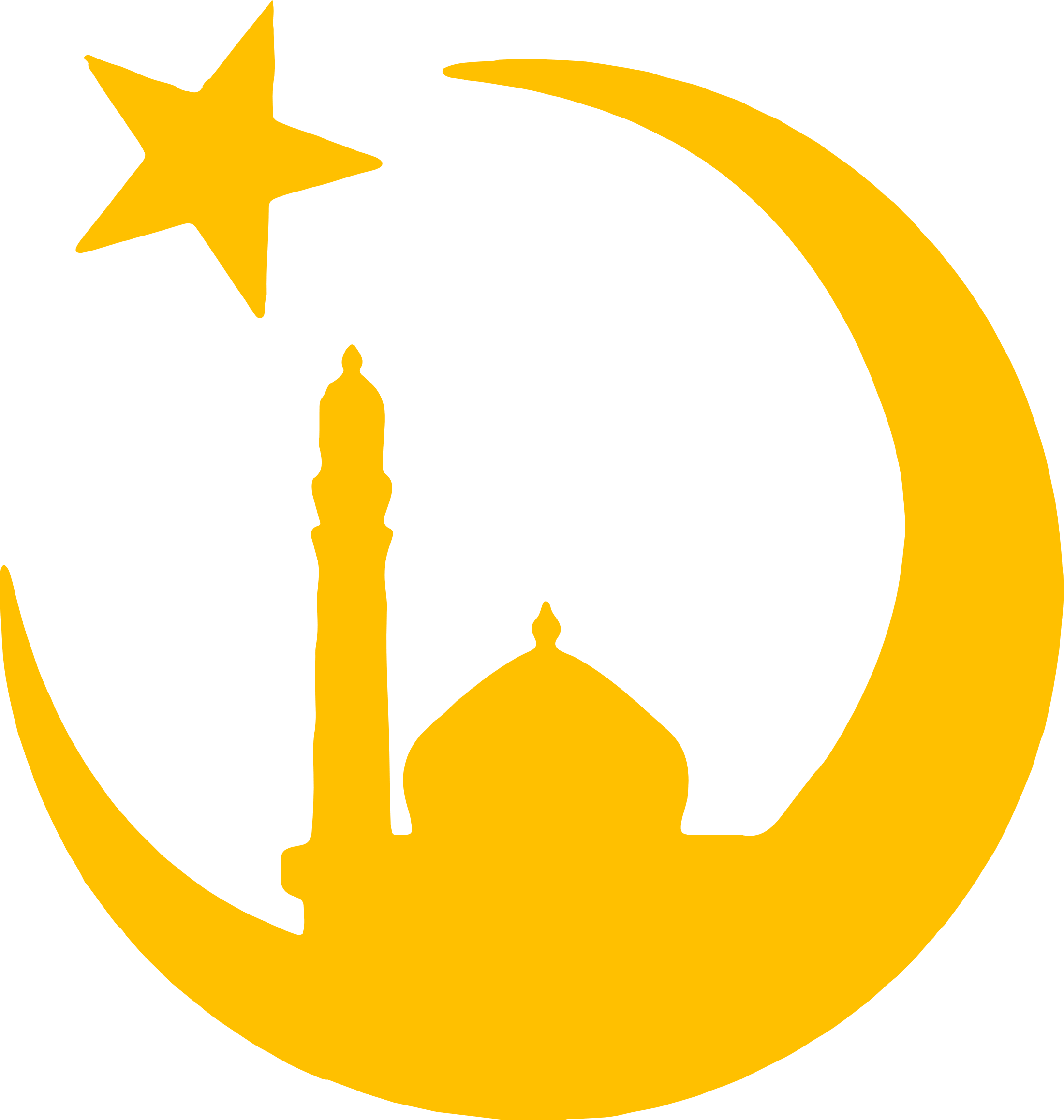 با خود بیگانگی در اسلام
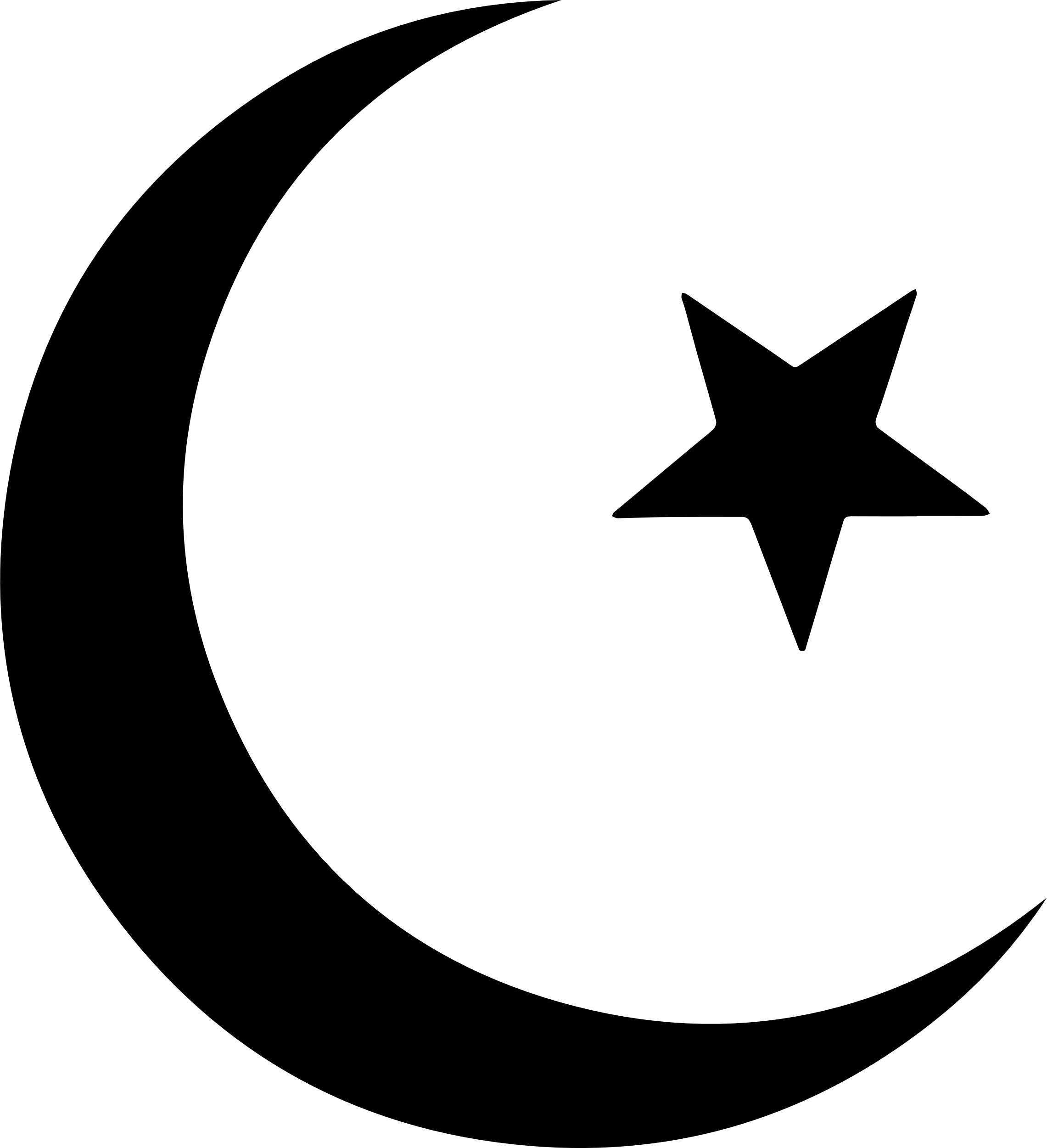 مفاهیمی مانند بی خویشتنی ،دیگر خودپنداری و.....بحث تازه ای نیستند که هگل و امثال او آفریده باشند بلکه انسان مدرن آنها را از نسل های گذشته عاریه گرفته و تحریف کرده است.
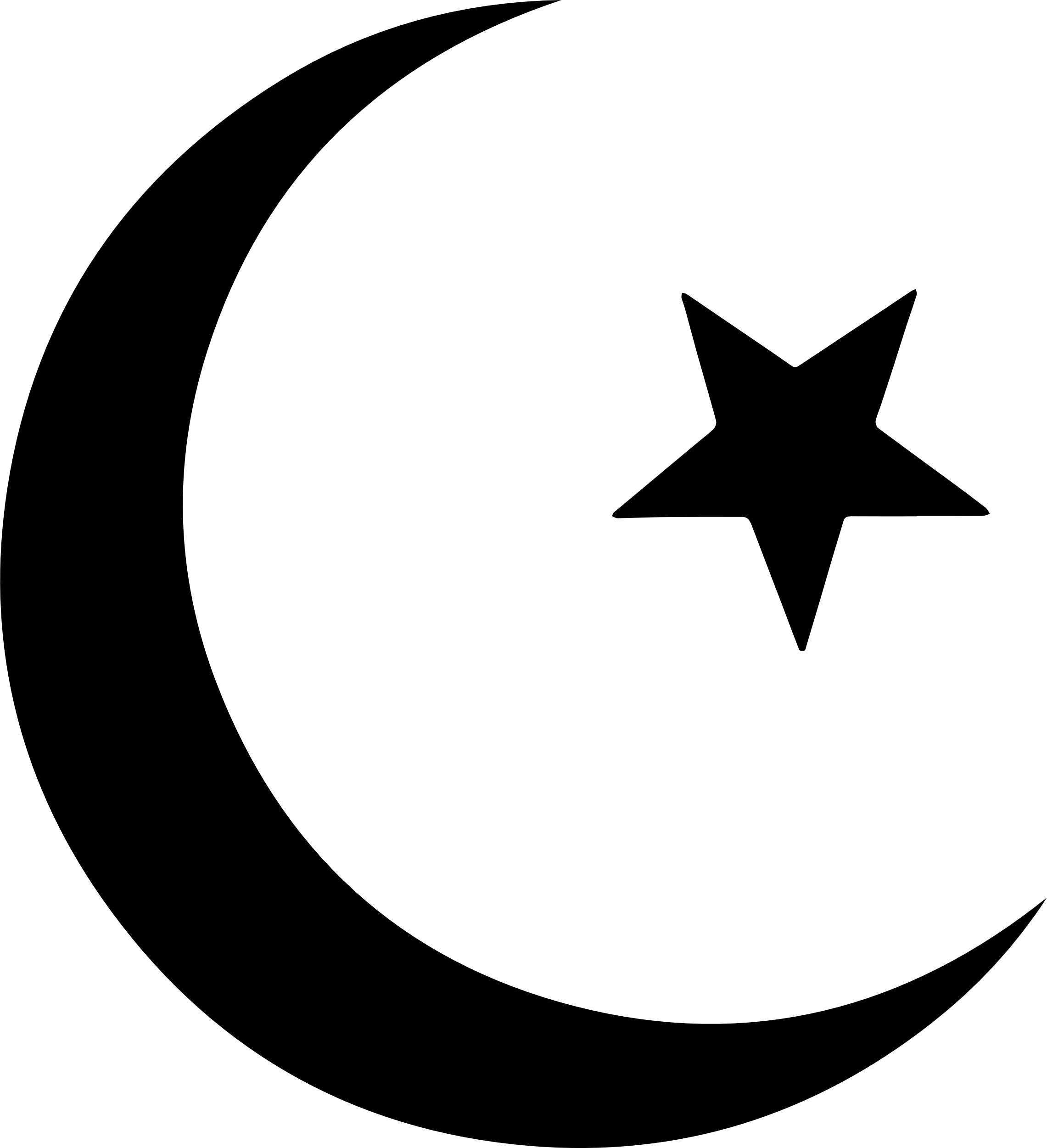 این مسئله روشن است که معنای این مفاهیم ،علل و عوامل آن از دیدگاه اسلامی با مکاتب دیگربه ویژه مکاتب الحادی تفاوت بنیادی دارد.
از خود بیگانگی مانع اصلی انسان برای رسیدن به سعادت است بنابراین یکی از اهداف پیامبران الهی آشتی دادن انسان ها با خویشتنِ حقیقی شان است.
آدمی دارای فطرتی پاک است که به کمالات گرایش دارد که این گوهر گرانبها به انسان امانت داده شده تا سرمایه او برای مسیر تکامل اختیاری باشد.
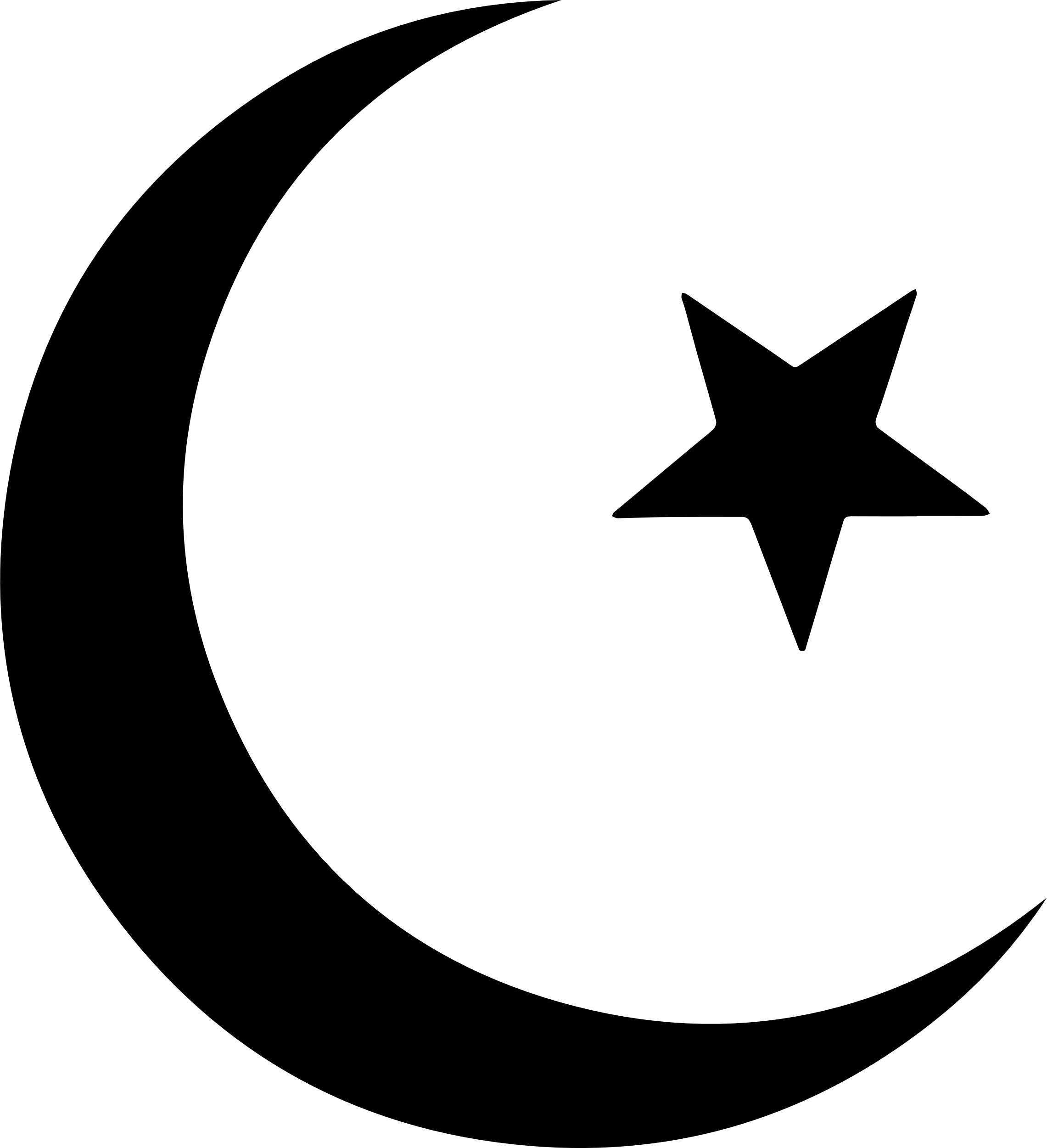 انسان موجودی پیچیده است که یکی از ویژگی های او ،حرکت و تحول دائم است.بنابر این اگر آدمی
از هویت واقعی خویش فاصله گرفت وسقوط کرد،از خود حقیقی اش جدا شده است.این فاصله هر چه بیشتر شود ،انسان به جایی می رسد که آن خود حقیقی را فراموش می کند.
البته انسان به طور کامل نمی تواند خود را فراموش کندو غفلت کامل محال است.
انسان گاهی به اندازه ای ازخود دور می شود که به تعبیر قرآن از حیوانات پست تر، ویا به گفته شهید مطهری از نظر روحی مسخ می شود.دوری از خویشتن ،باعث فراموش کردن مبدأ هستی 
می شود.
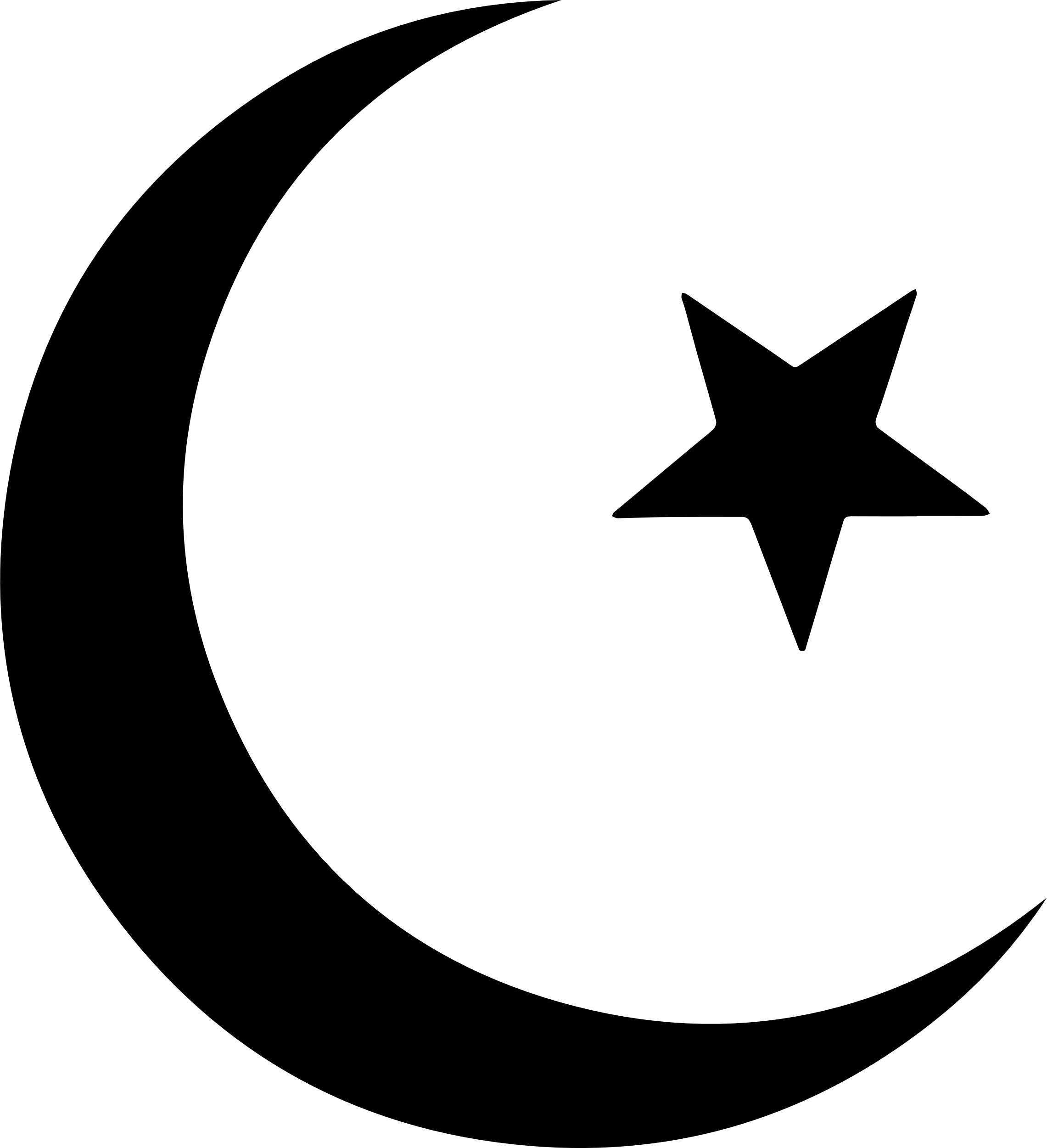 تفاوت اصلی با خود بیگانگی در اسلام با دیگر مکاتب ، این است که از یک سو همگانی نیست و از سوی دیگر نتیجه رفتار اختیاری خود انسان است.
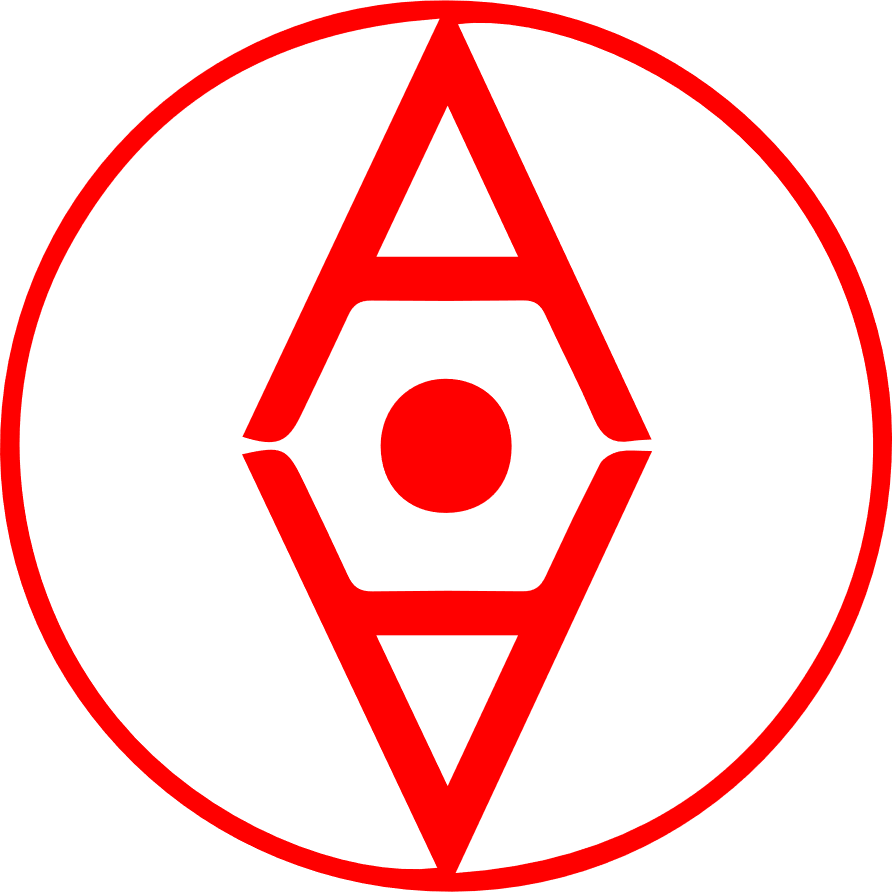 با خود بیگانگی و دیگر خود پنداری
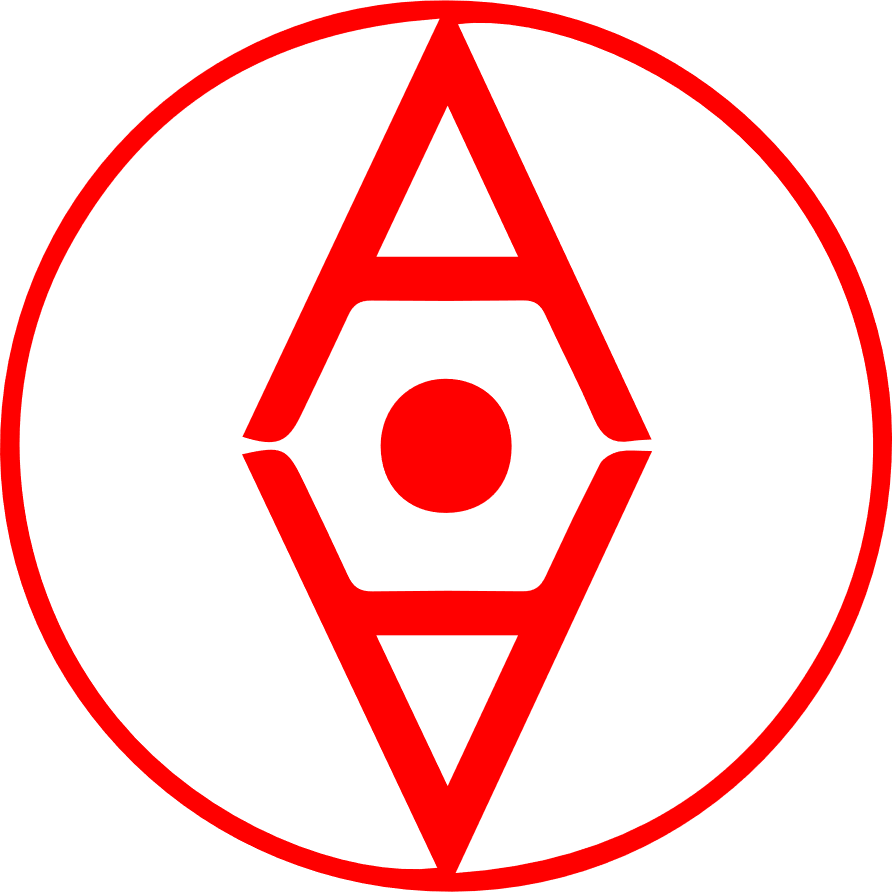 دو واژه باخود بی گانگی و دیگر خود پنداری دو مفهوم متفاوت هستند که معمولا به یک معنا به کار 
می روند. رابطه این دو مانند خود فراموشی و خدافراموشی است که گاه گفته می شود که خودفراموشی موجب خدافراموشی می شود و گاه برعکس.
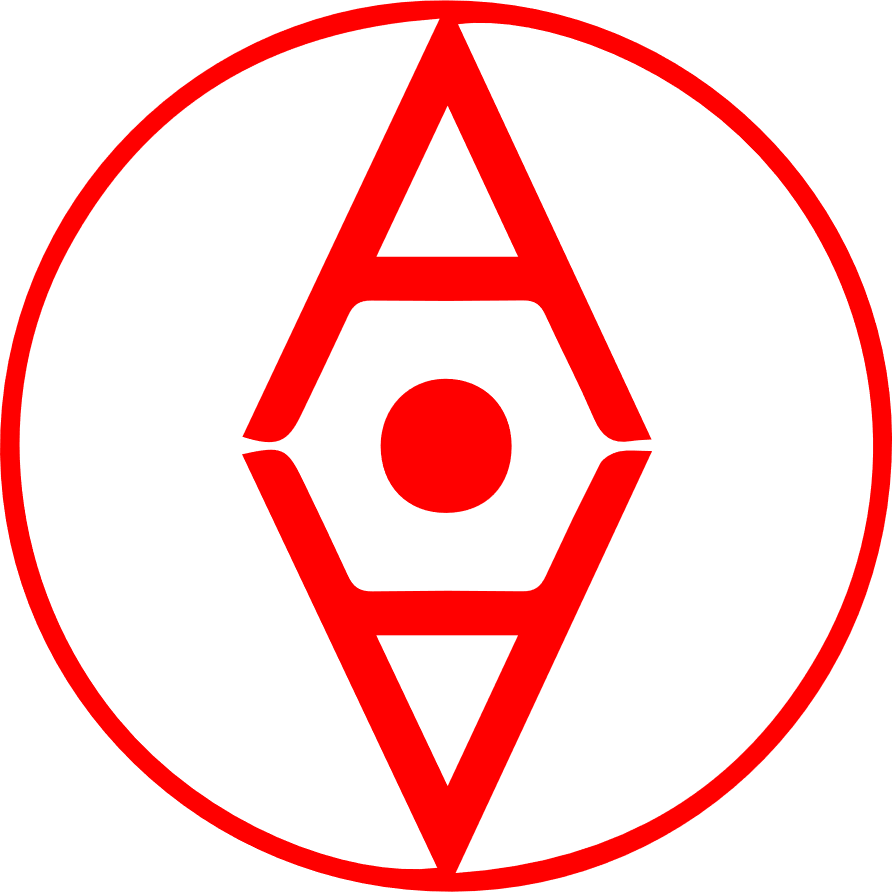 انسانی که خویشتن حقیقی خود را گم نکرده ،اهداف ،آرمان ها و امیال خود را داراست. اما با تنزل 
مقام ،دیگر نمی تواند همان آرمان ها را داشته باشد.
انسان وقتی به چیزی علاقه یافت ،آن چیز جزئی از وجودش می شود و در این صورت آن چیز را جز  یا همه شخصیت خود تلقی می کند. به این مسئله ،دیگر خود پنداری می گویند.
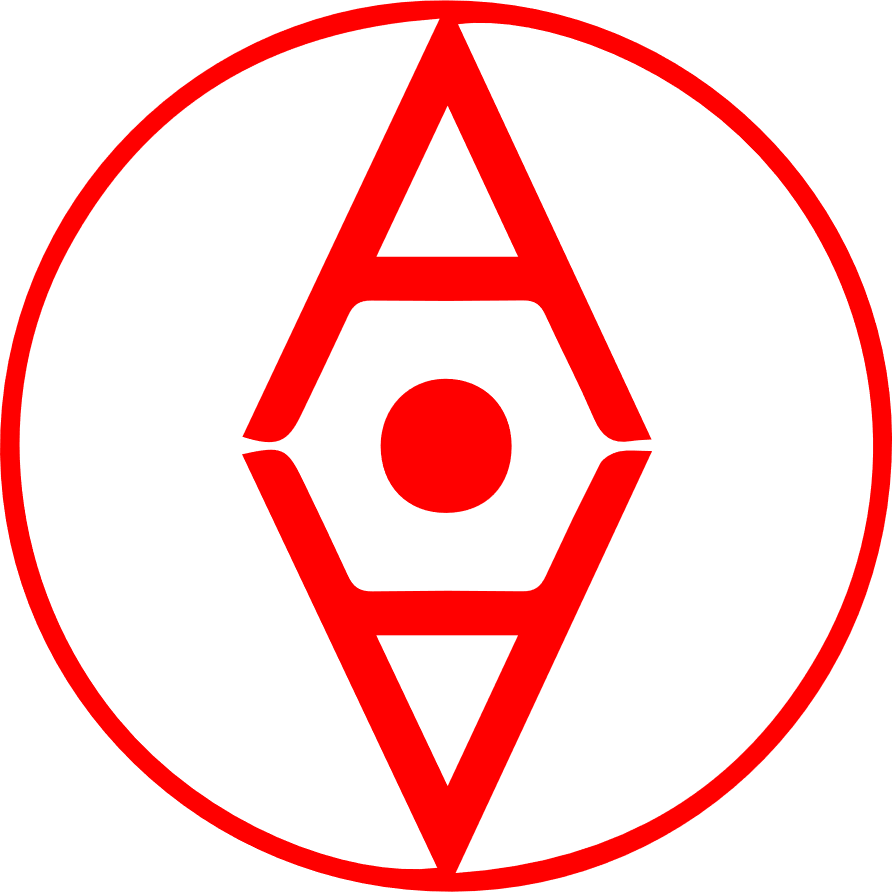 نمود های دیگرخودپنداری:
1-مال وثروت:بسیاری از انسان ها به دلیل علاقه شدید به ثروت،همه زندگی خود را صرف آن می کنند.از دیدگاه آنان ثروت معیار ارزش انسان است.هر انسانی که ثروت داشته باشد شخصیت بالایی 
دارد و هر موقع ثروت را از دست بدهد ،هویت خود را از دست داده است.
2-جاه ومقام: در نگاه برخی ،هویتشان مساوی است با مقام وقدرتشان. هرگاه که به مقام برسند ازنظر وجودی صعود کرده اند غافل از اینکه مقامات دنیوی اموری اعتباری اند
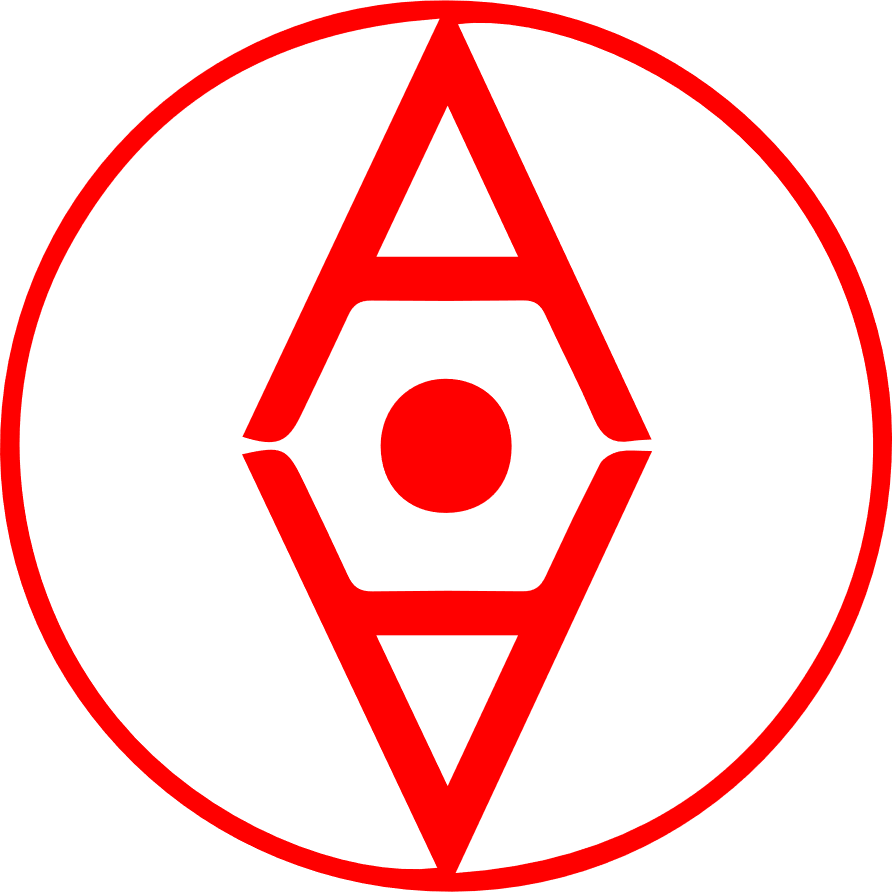 3- انسان های دیگر:علاقه شدید به دیگران که موجب دیگر خود پنداری می شود به این معنا که غم و اندوه آن شخص موجب اندوه و شادی آن شخص موج شادی ما شود.عواطف مذموم نیست اما باید به اندازه ای تقویت شوند که به فراموشی خود و خدا منتهی نشود.
4-گروه های اجتماعی: گاهی انسان به اندازه ای به یک حزب ،تیم ورزشی ،کلاس و...علاقه مند می شود که بخشی از وجودش می شود. حمایت بسیار از یک تیم ورزشی وشادمانی به هنگام پیروزی و 
تاسف به دلیل باخت تیم از نشانه های این افراد است. تبلیغات رسانه های جمعی نیز بر روند این مسئله تاثیر می گذارد.
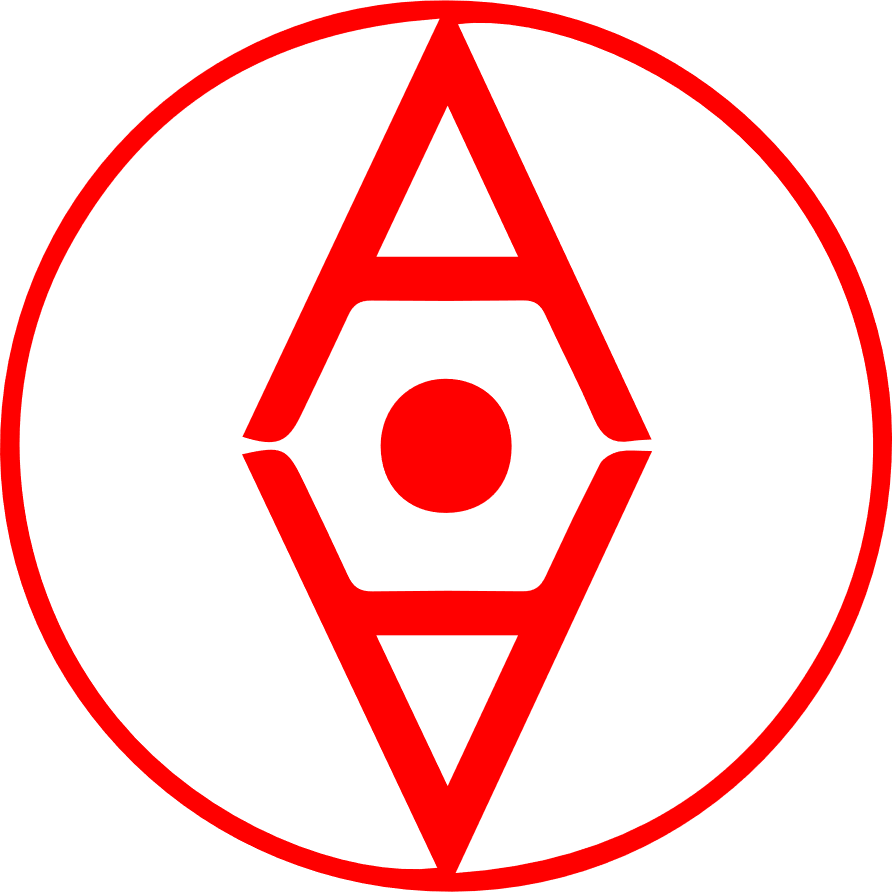 5-هویت شغلی: در بسیاری از انسانها، هویت شغلی بخشی از هویت فرد را تشکیل می دهد.من یعنی یک نقاش ،یک خیاط و....اگر اینان شغل شان را ترک کنند ضربه شدید روحی به آنان وارد می شود.
نوع دیگر باخود بیگانگی در این مورد،تبدیل شدن به ماشین در کارخانه های صنعتی بزرگ است.
علل با خود بیگانگی
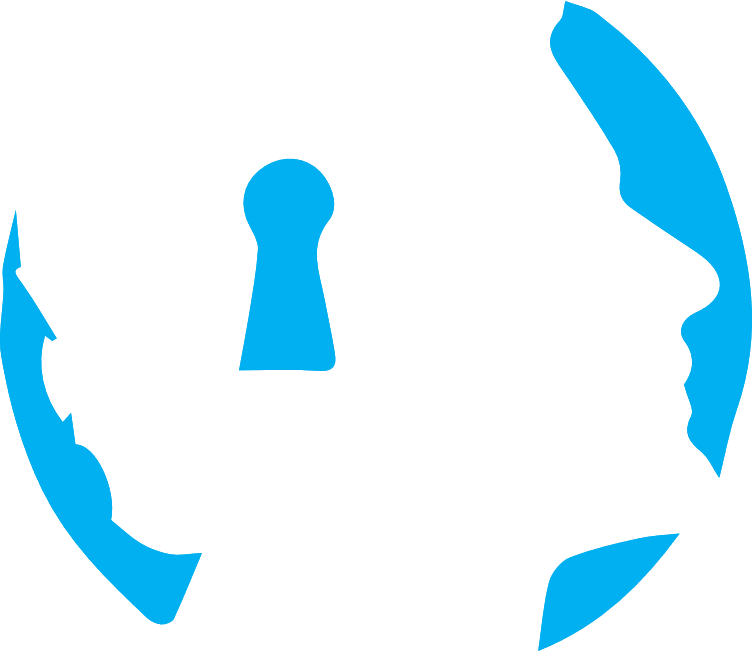 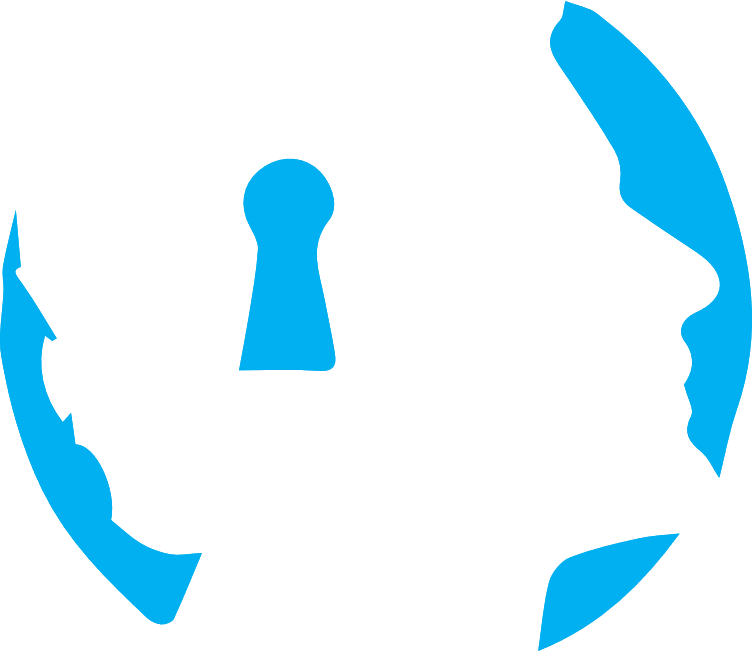 فطرت الهی مهم ترین دستمایه برای رسیدن به کمال نهایی است. هر فعلی که موجب تضییع این سرمایه شود، انسان را از خویشتن حقیقی خودجدا می سازد.
در انسان دو دسته امیال فطری و غریزی وجود دارد. اگر انسان امیال فطری خود را شکوفا نکندوصرفا به دنبال خواسته های غریزی باشد، از خویشتن خود فاصله گرفته و با آن بیگانه می شود.
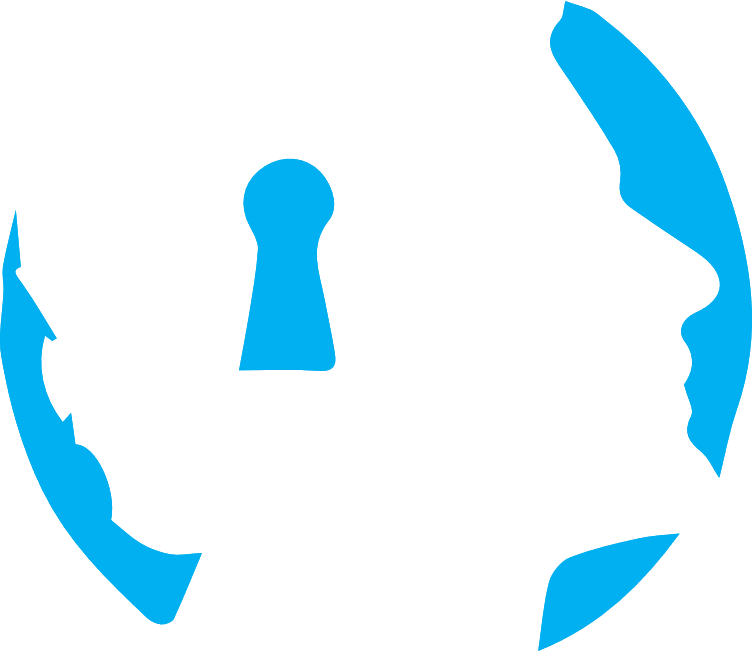 عامل دیگری که در پیدایش بیگانگی از خویشتن تاثیر دارد،عدم آگاهی یا غفلت است.اگر انسان نداندکیست ،از کجا آمده وبه کجا باید برود ،از خویشتن خود دور افتاده است.
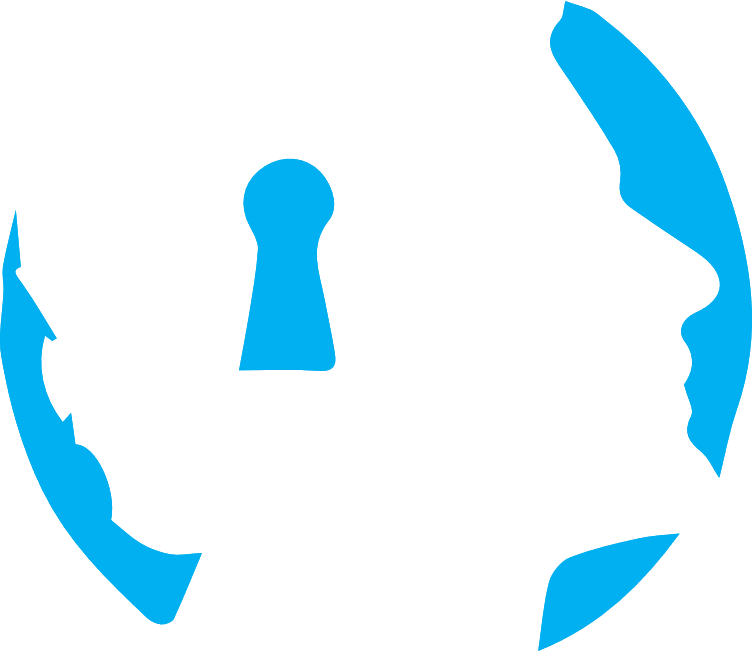 خودیابی
با توجه به مباحث پیشین ،نقطه مقابل تمامی علل خود بیگانگی می تواند راه هایی برای خود یابی 
باشد. مراقبت از خویشتن ،ذکر ،پرستش خداوند و....از راه های مقابله با خودبیگانگی هستند.
نکته ای که مولوی به آن اشاره می کند،این است که انسان هرچه به خواسته های مادی توجه کند ،
از رسیدن به کمالات باز می ماند .از این رو باید به تقویت روح بپردازد.همچنین در آموزه های دینی هم به خودشناسی تاکید شده وآن را از مهم ترین آگاهی ها می دانند.
انسان با خود بیگانه
ارائه دهندگان:
سعید پردل
محمد حسین بیات